GIS in Water ResourcesMidterm Review 2017
Blooms Taxonomy of Educational Objectives
6. Evaluation – advantages and limitations 
of alternative approaches
Final Exam
5. Synthesis – bring new knowledge 
together
Term Project
4. Analysis – break a problem into 
parts and solve sequentially
Numerical 
problems
3. Application – calculate a formula
Midterm
2. Comprehension – what does it mean?
Define, 
explain, 
illustrate
1. Knowledge – basic facts
Geographic Data Model
“All geographic information systems are built using formal models that describe how things are located in space.   A formal model is an abstract and well-defined system of concepts.  A geographic data model defines the vocabulary for describing and reasoning about the things that are located on the earth.   Geographic data models serve as the foundation on which all geographic information systems are built.”
Scott Morehouse, Preface to “Modeling our World”, First Edition.  He was the chief software engineer at ESRI
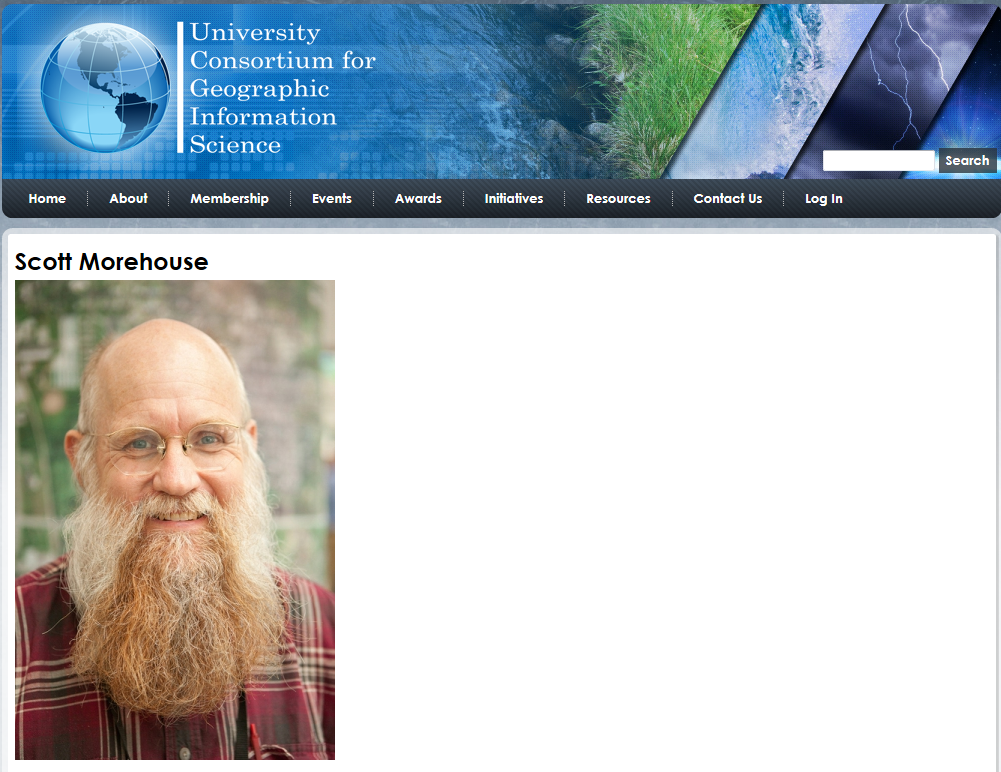 Or, more simply: the way that data is organized can enhance or inhibit the analysis that can be done
GIS: Map Features and Tabular Records
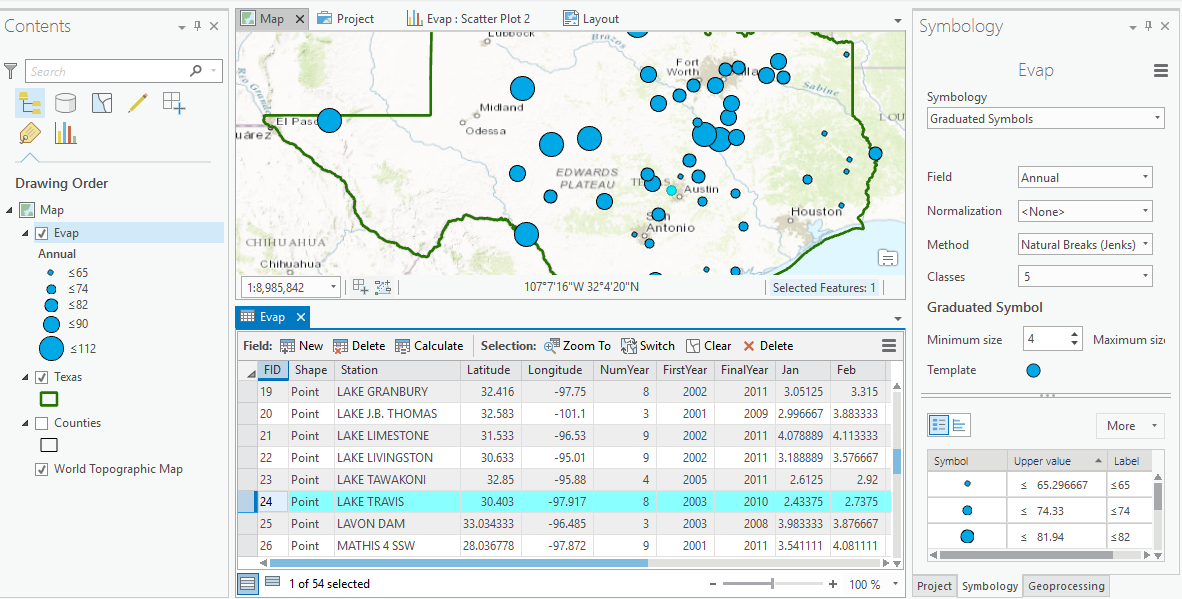 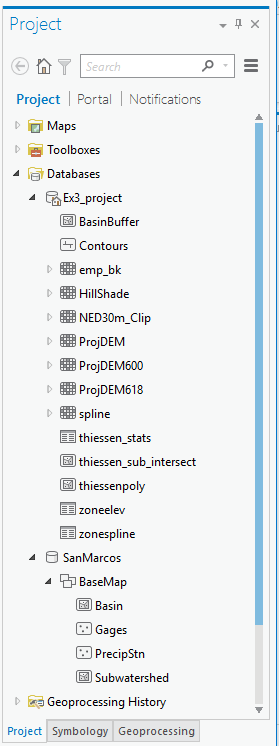 Databases and their components
Geodatabase

Raster

Table

Feature Dataset

Feature Class
Database keys, values and relationships in support of analysis
The grid values for Catchments and the corresponding StrLnk rasters are the same.  These values are inherited by the gridcode attribute of DrainageLine and CatchPoly thereby providing a one to one association between drainage lines and the subwatershed polygon that drains to them.
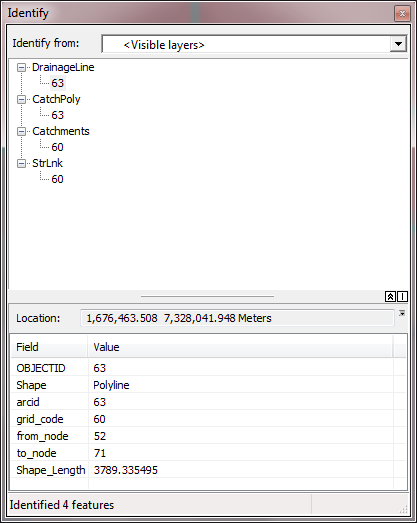 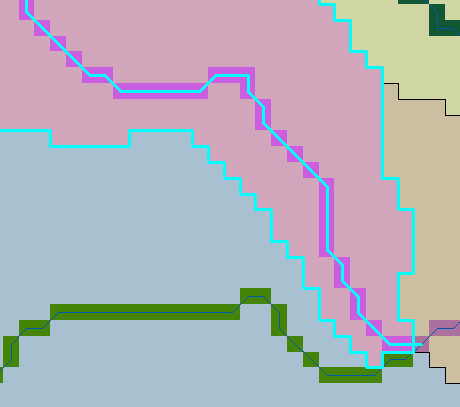 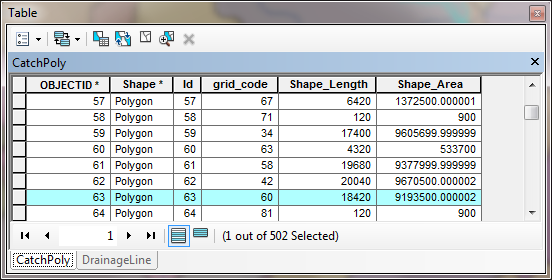 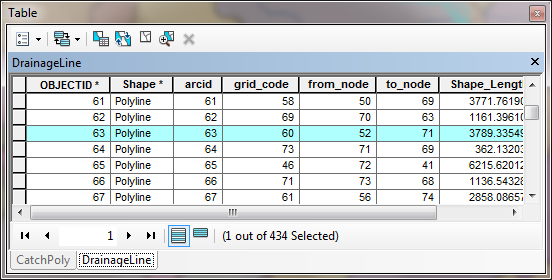 Subwatershed Precipitation by Thiessen Polygons
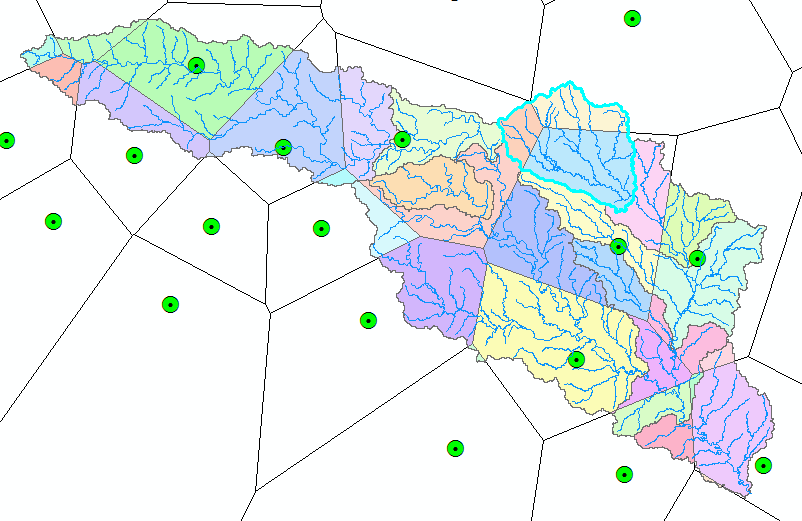 Thiessen Polygons
Intersect with Subwatersheds
Evaluate A*P Product
Summarize by subwatershed
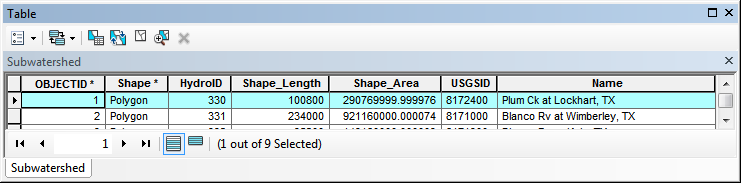 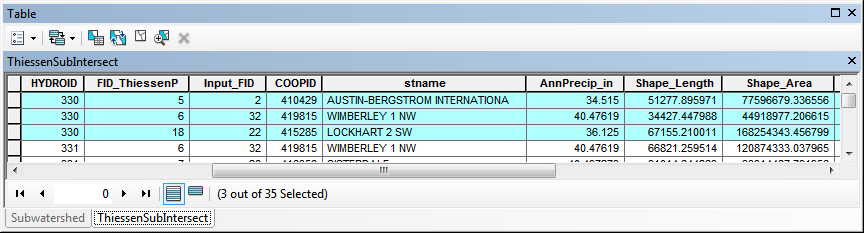 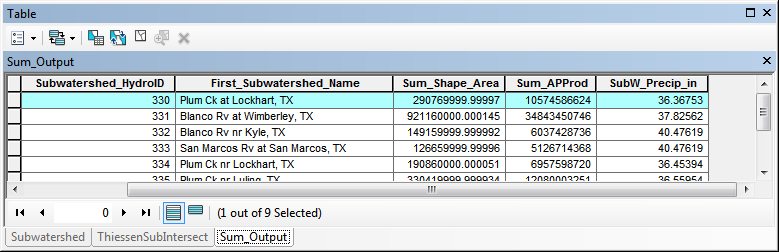 Visualization and Map Symbology
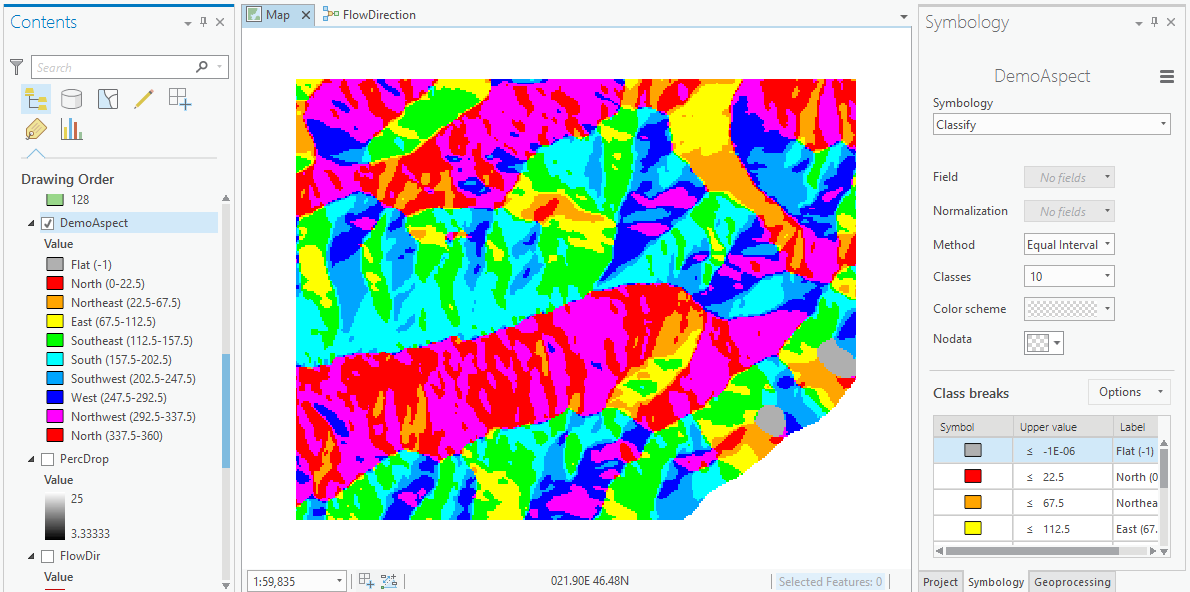 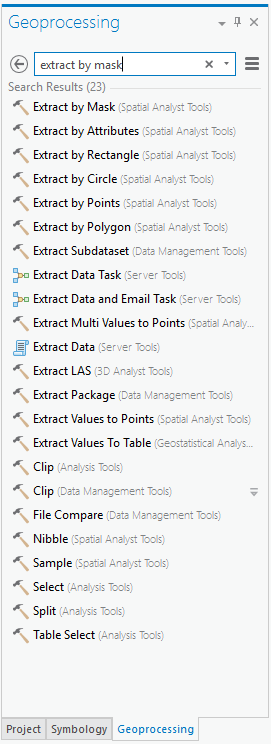 Analysis using Geoprocessing
Tools                                     and Toolboxes

Model Builder for executing Workflows
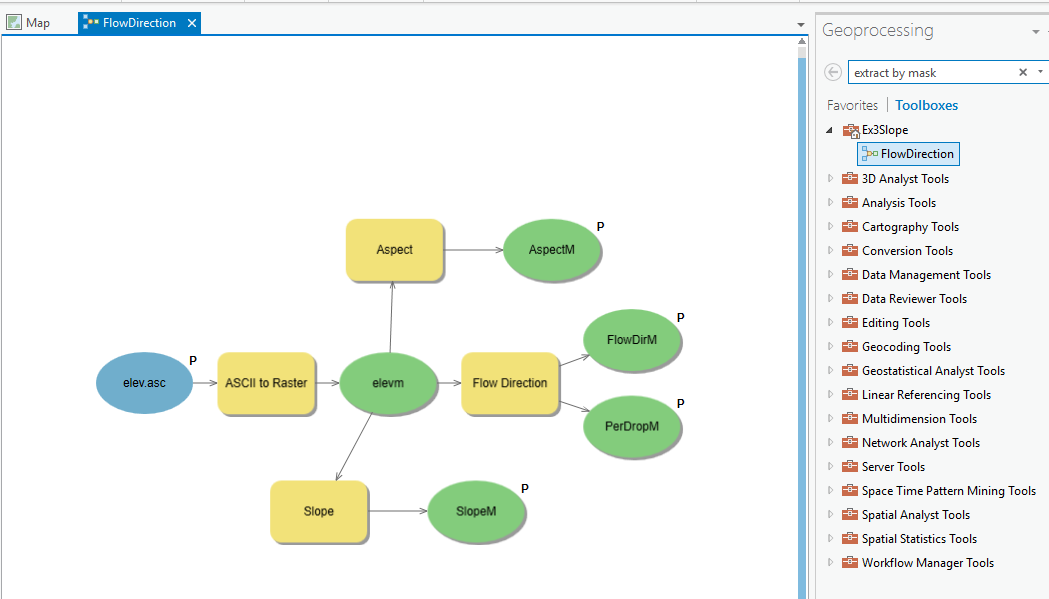 NHDPlus Version 2.1
Foundation for a Geospatial Hydrologic Framework for the United States
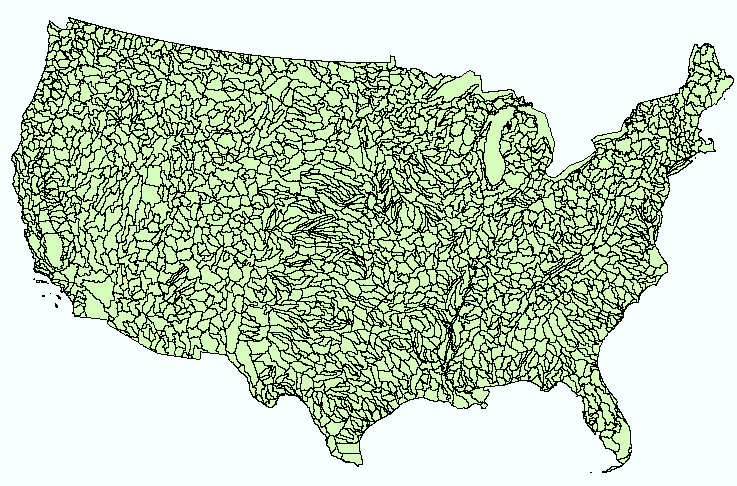 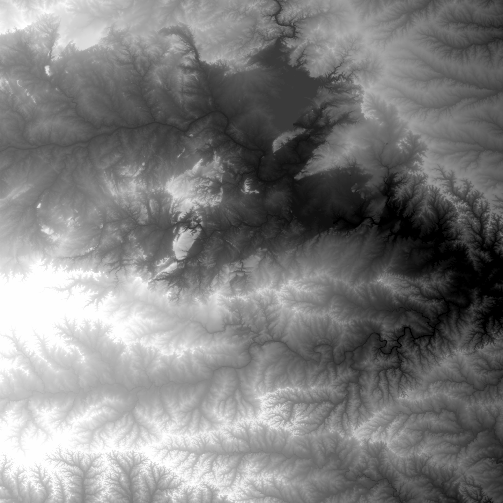 NHDPlus
2.7 million reach catchments in US
average area 3 km2 
reach length 2 km
Uniquely labelled
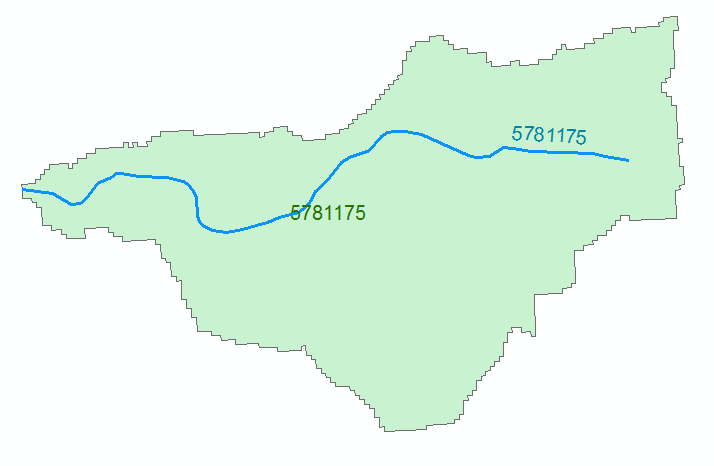 Watershed Boundary Dataset
National Elevation Dataset
National Hydrography Dataset
National Land Cover Dataset
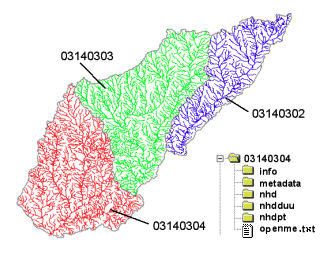 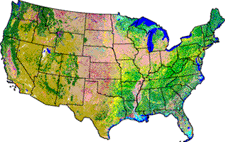 National Water Prediction Model Configurations
Four Forecasting Horizons for National Water Model
Long Range
‘Water Resources’
Medium Range
‘Flow Prediction’
Analysis & Assimilation
Short-Range
‘Flood Prediction’
Cycling Frequency
~Daily (x16)
Daily
Hourly
3-Hourly
Forecast Duration
0-30 days
0-10 days
- 3 hrs
0-2 days
Spatial Discretization & Routing
1 km/catchment /NHDPlus Reach
1km/250m/NHDPlus Reach
1km/250m/NHDPlus Reach
1km/250m/NHDPlus Reach
Meteorological Forcing
Downscaled & bias-corrected CFS
Short-range + Downscaled GFS
MRMS blend/ HRRR-NAM bkgnd.
Downscaled HRRR /RAP/NAM blend
National Water Model Forecasts
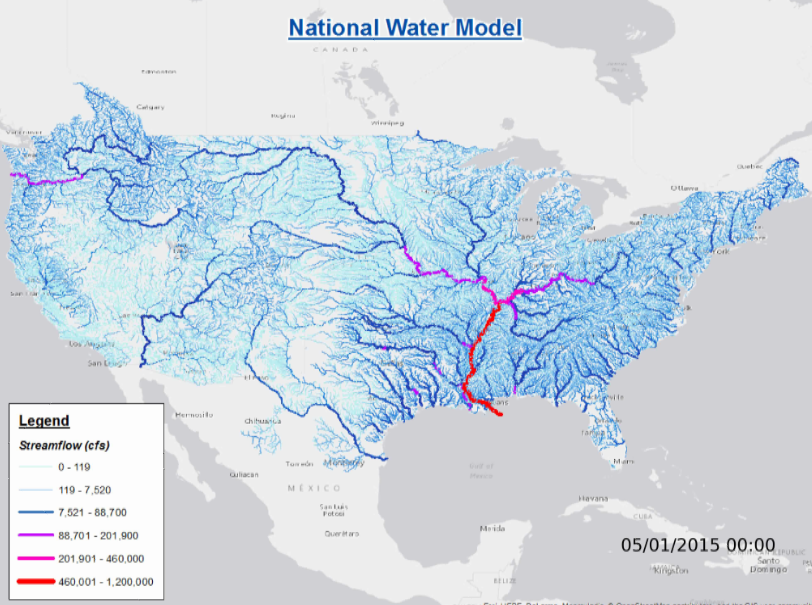 Now
Analysis
Best estimate of current conditions
Hourly for 18 hours ahead (18 time steps)
Short Range
3 Hourly for 10 days ahead (80 time steps)
Medium Range
Daily for 30 days ahead (30 time steps)
Ensemble of 4 forecasts each 6 hours (24 forecasts total)
Long Range
NWM Forecast Viewer
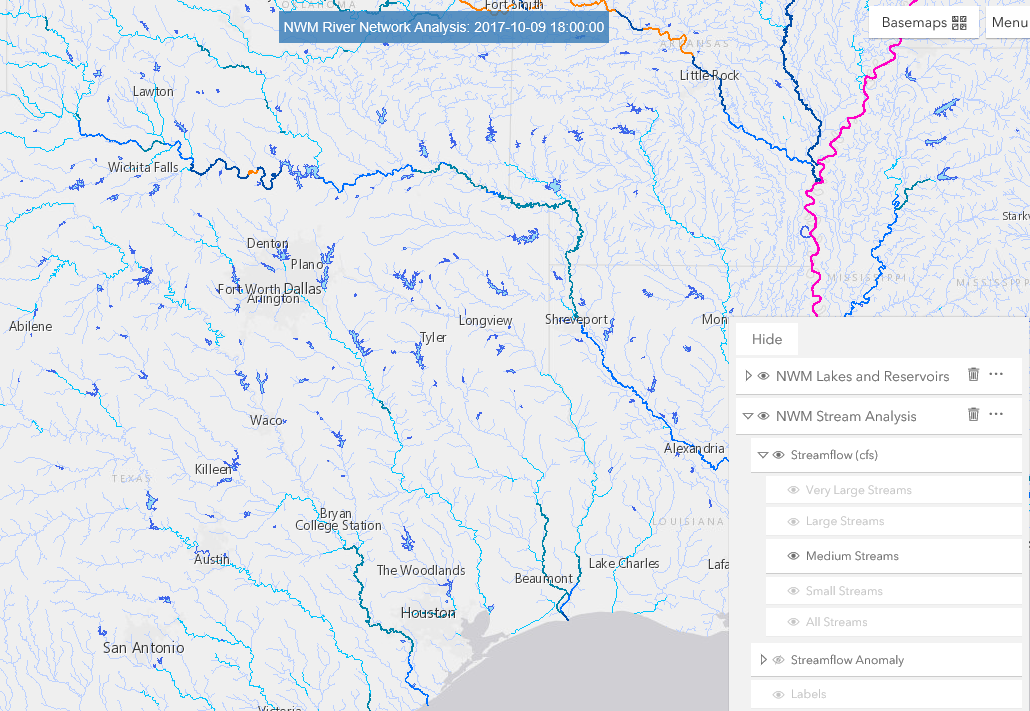 http://water.noaa.gov/map
Streamflow Forecast
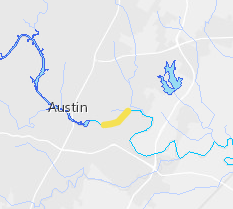 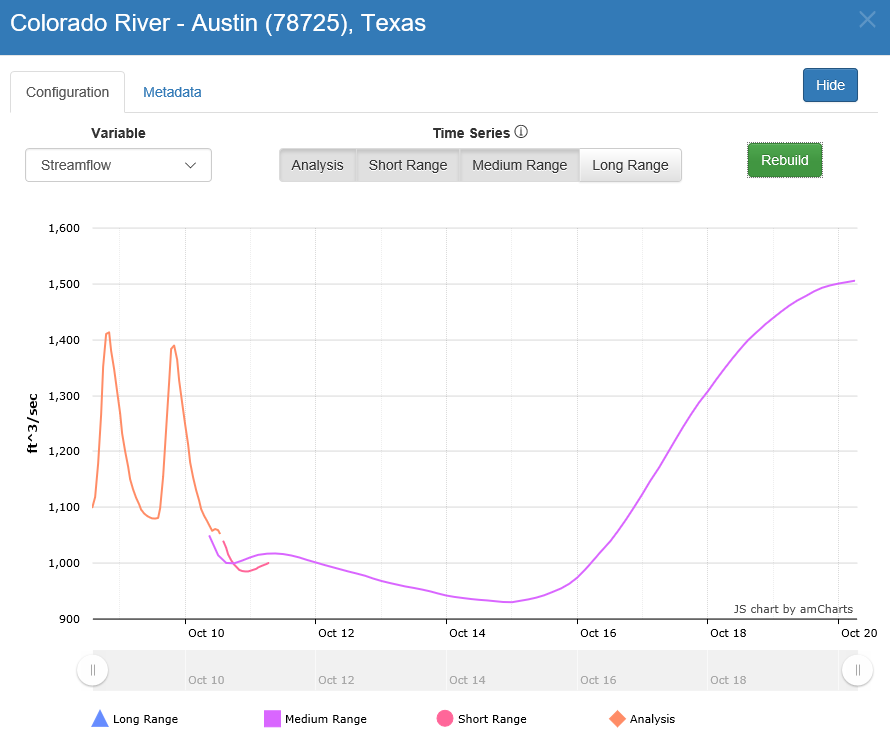 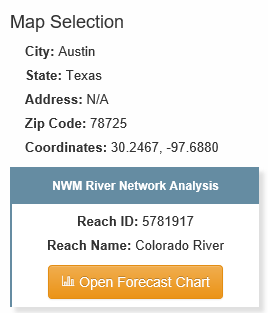 http://water.noaa.gov/map
Soil Moisture: Current Conditions
Analysis model
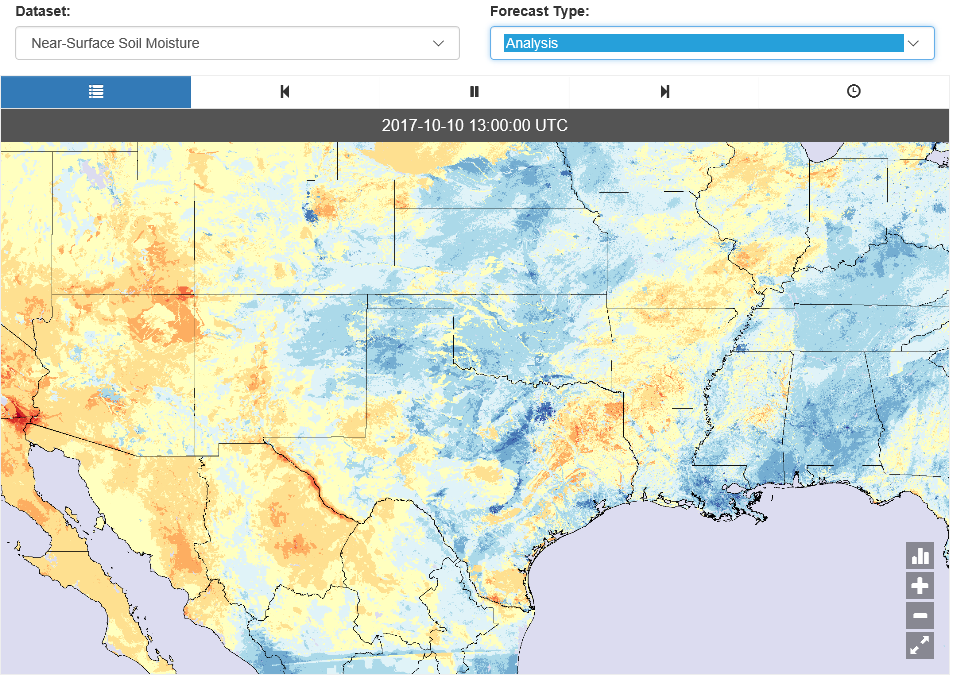 http://water.noaa.gov/tools/nwm-image-viewer
Precipitation: Short Range Forecast
Hourly data for 18 hours ahead, updated hourly
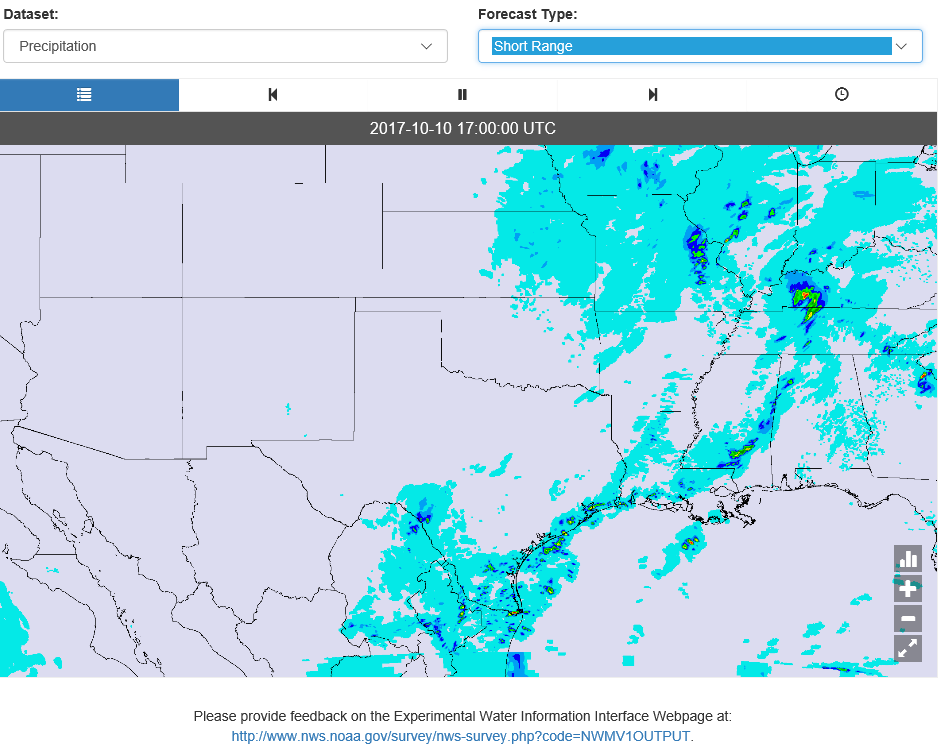 http://water.noaa.gov/tools/nwm-image-viewer
Streamflow: Medium Range Forecast
3-hour data for 10 days ahead, updated each 6 hours
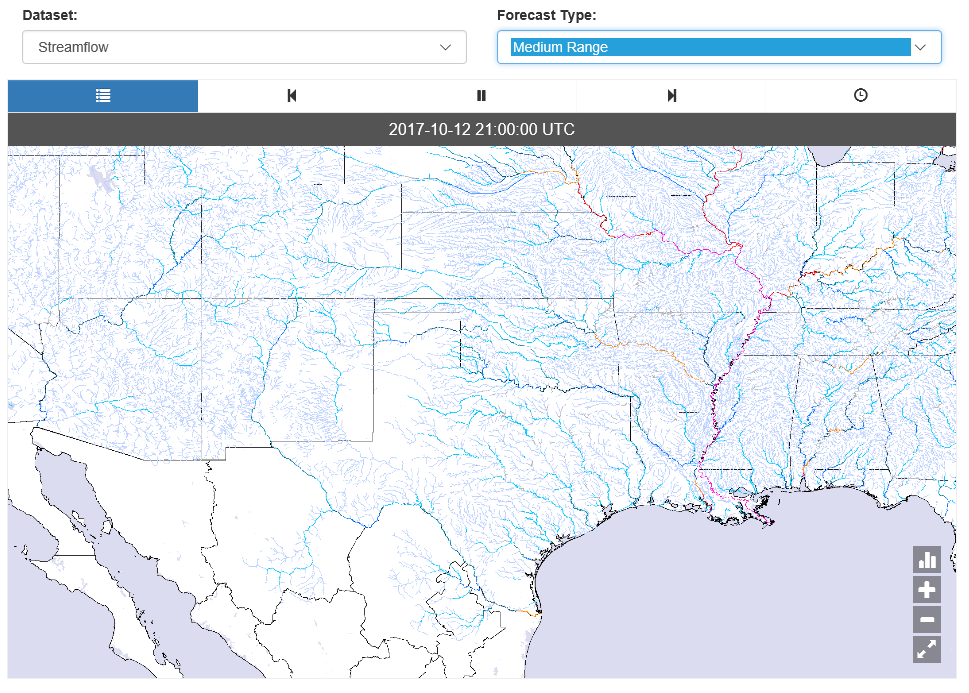 http://water.noaa.gov/tools/nwm-image-viewer
Streamflow Anomaly: Long Range Forecast
6-hour data for 30 days ahead, updated daily
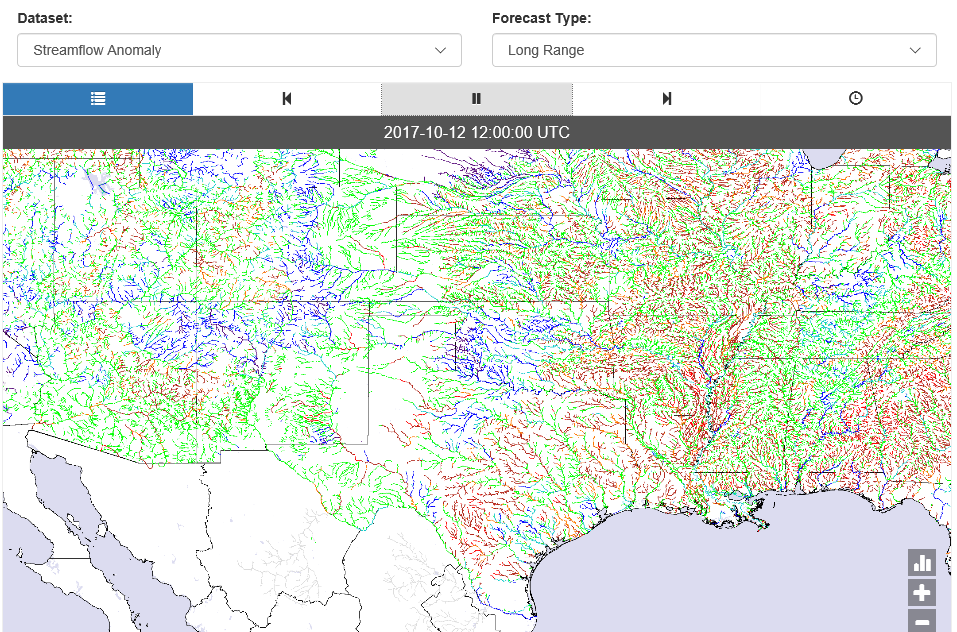 http://water.noaa.gov/tools/nwm-image-viewer
Readings on Map Projections
ArcGIS Pro Help (More about tools than concepts)
What are Map Projections
http://desktop.arcgis.com/en/arcmap/latest/map/projections/what-are-map-projections.htm
Geoid, Ellipsoid, Spheroid and Datum
http://desktop.arcgis.com/en/arcmap/latest/map/projections/about-the-geoid-ellipsoid-spheroid-and-datum-and-h.htm
Geographic Coordinate Systems
http://desktop.arcgis.com/en/arcmap/latest/map/projections/about-geographic-coordinate-systems.htm 
Projected Coordinate Systems
http://desktop.arcgis.com/en/arcmap/latest/map/projections/about-projected-coordinate-systems.htm
https://pro.arcgis.com/en/pro-app/help/mapping/properties/coordinate-systems-and-projections.htm
https://pro.arcgis.com/en/pro-app/help/mapping/properties/specify-a-coordinate-system.htm
https://pro.arcgis.com/en/pro-app/tool-reference/data-management/an-overview-of-projections-and-transformations-toolset.htm
Definition of Latitude, f
m
p
S
n
O
f
q
r
(1) Take a point S on the surface of the ellipsoid and define there the tangent plane, mn
(2) Define the line pq through S and normal to the
tangent plane
(3) Angle pqr which this line makes with the equatorial
plane is the latitude f, of point S
Definition of Longitude, l
l = the angle between a cutting plane on the prime meridian
and the cutting plane on the meridian through the point, P
180°E, W
-150°
150°
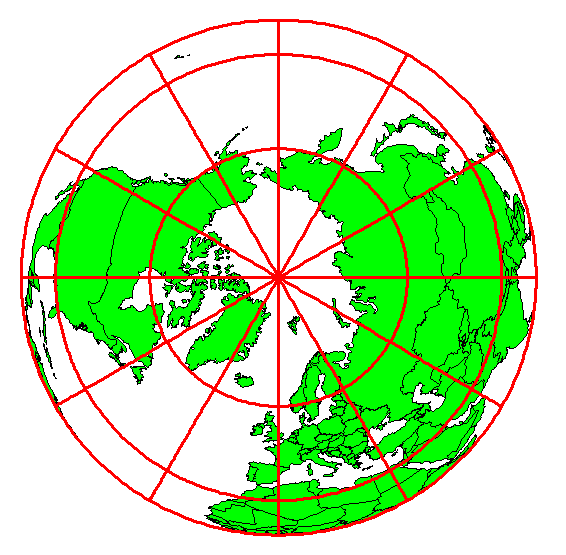 -120°
120°
90°W
(-90 °)
90°E
(+90 °)
P
-60°
l
-60°
-30°
30°
0°E, W
2014 Midterm Questions
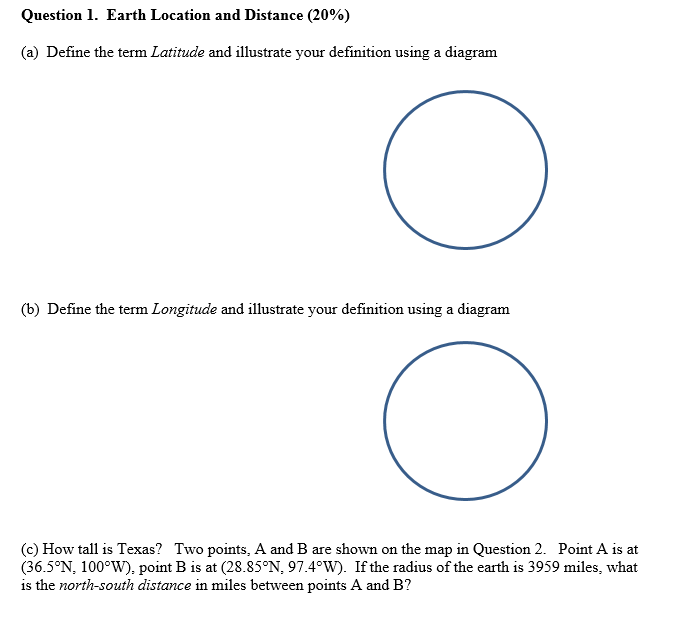 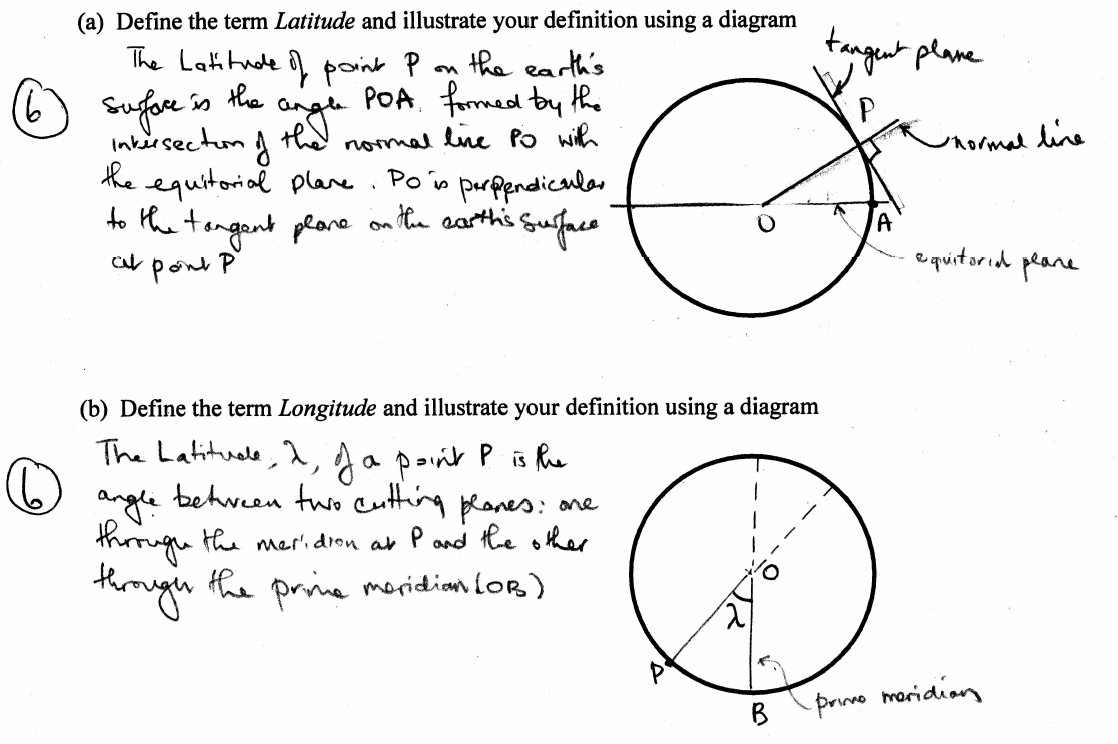 2013 Midterm Questions
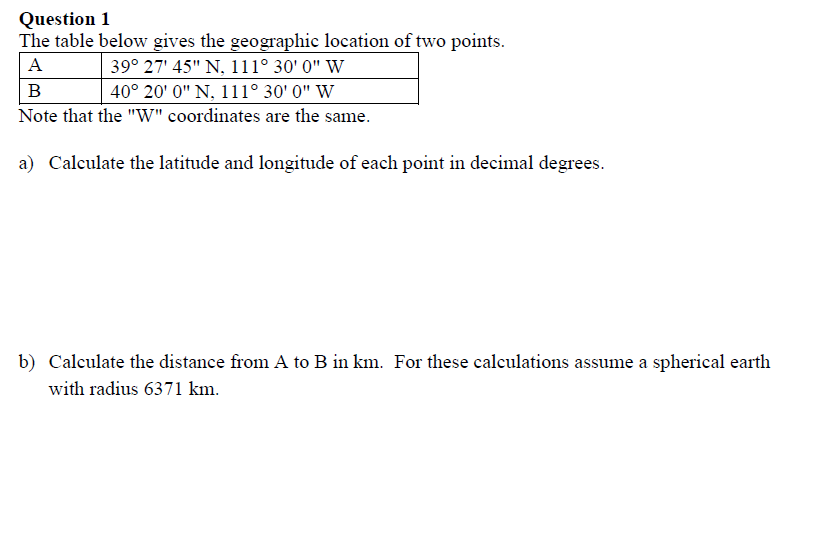 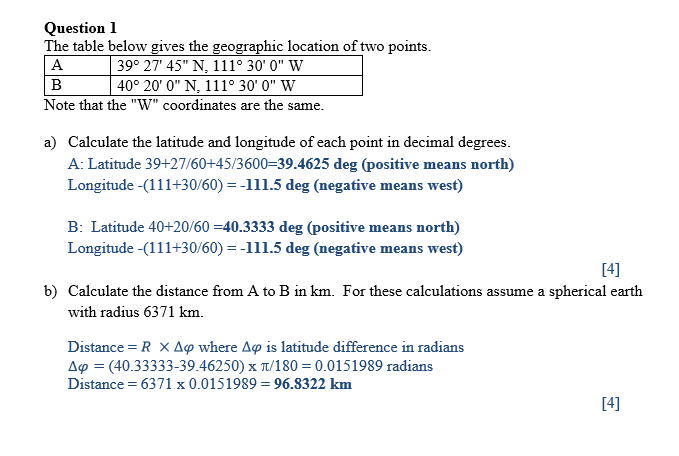 Length on Meridians and Parallels
(Lat, Long) = (f, l)
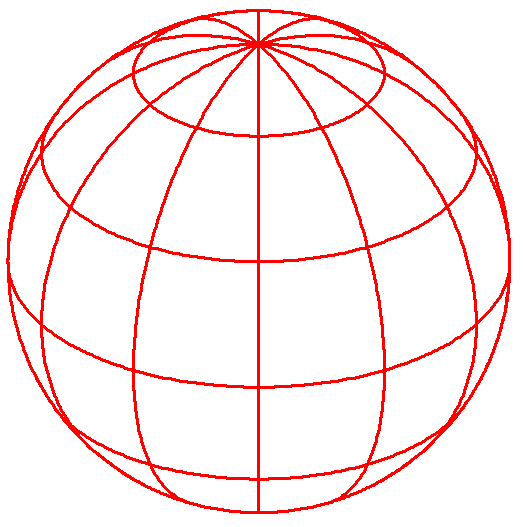 Length on a Meridian:
AB = Re Df
(same for all latitudes)
R
Dl
D
R
30 N
C
B
Re
Df
0 N
Re
Length on a Parallel:
CD = R Dl = Re Dl Cos f
(varies with latitude)
A
Calculating Length on Meridians and Parallels
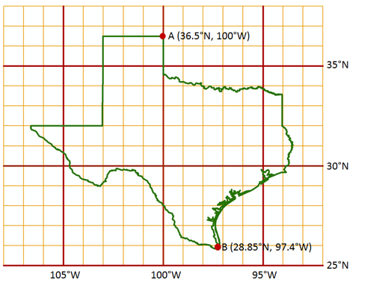 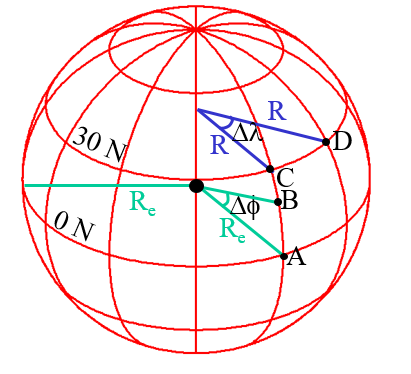 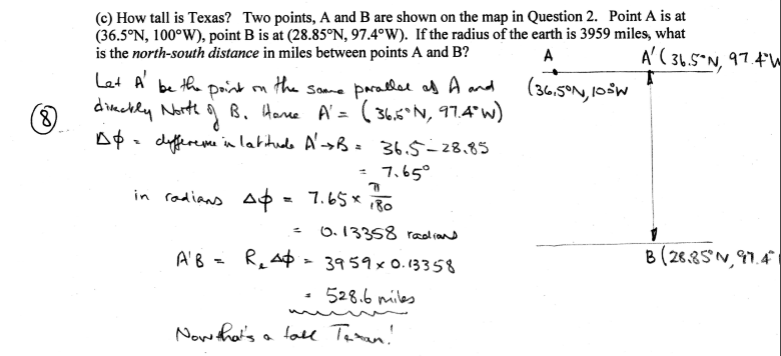 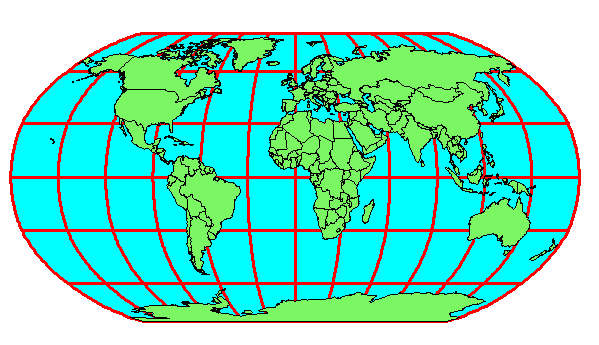 Geospatial Reference Frames
Requires definition of (1) an earth datum (spheroid); (2) a map projection to convert the spheroidal earth to a flat map; (3) a coordinate system to use on the map
Y
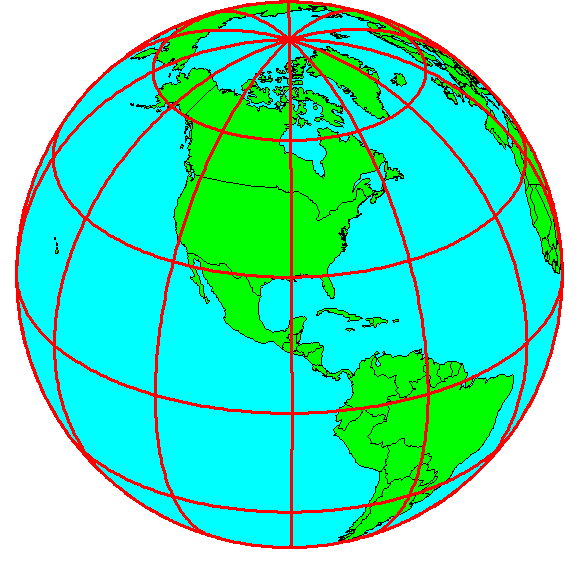 X
Origin
(xo,yo)
(fo,lo)
Describing a Geospatial Reference Frame
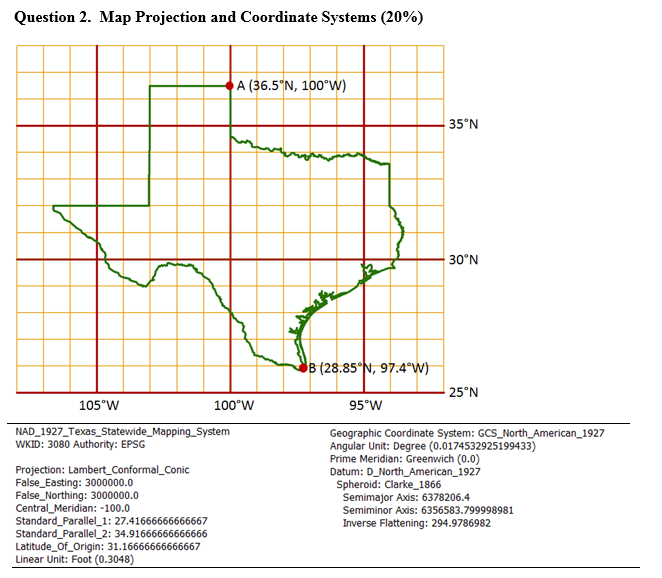 A map of Texas and a set of map projection parameters for the state are given above.  
(a) Please draw and label on the map: the central meridian, the latitude of origin, and the two standard parallels.
 
(b) Give the numerical values (in degrees and minutes) for (ϕ0, λ0): 				
 
(c) Give the numerical values for (X0, Y0):
 
(d) What earth datum is used?				
 
(e) What spheroid is used?
 
(f) What map projection is used?
 
(g) What are the distance units in the coordinate system?
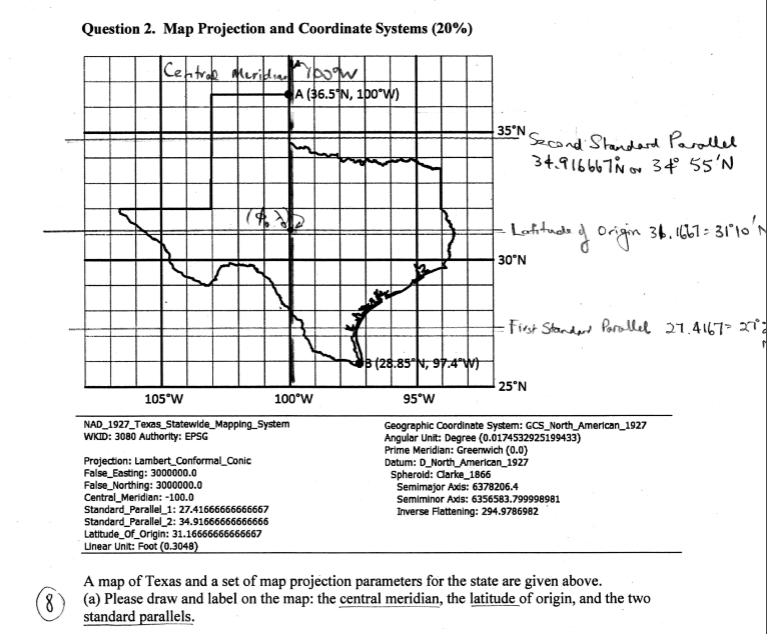 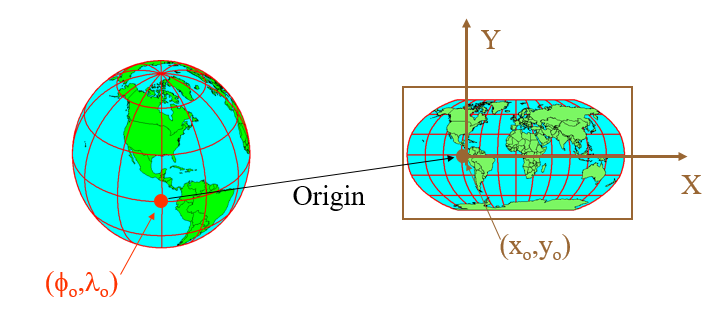 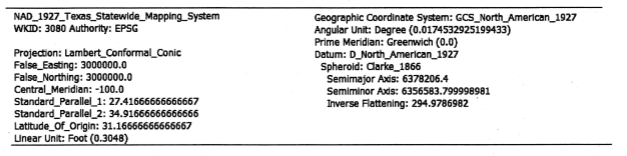 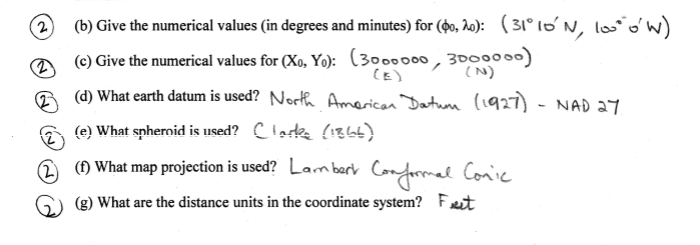 Readings - Theory
ArcMap help: What is raster data? http://desktop.arcgis.com/en/arcmap/latest/manage-data/raster-and-images/what-is-raster-data.htm  
ArcMap help: Fundamentals of raster data from Cell size of raster data to Raster dataset attribute tables http://desktop.arcgis.com/en/arcmap/latest/manage-data/raster-and-images/cell-size-of-raster-data.htm
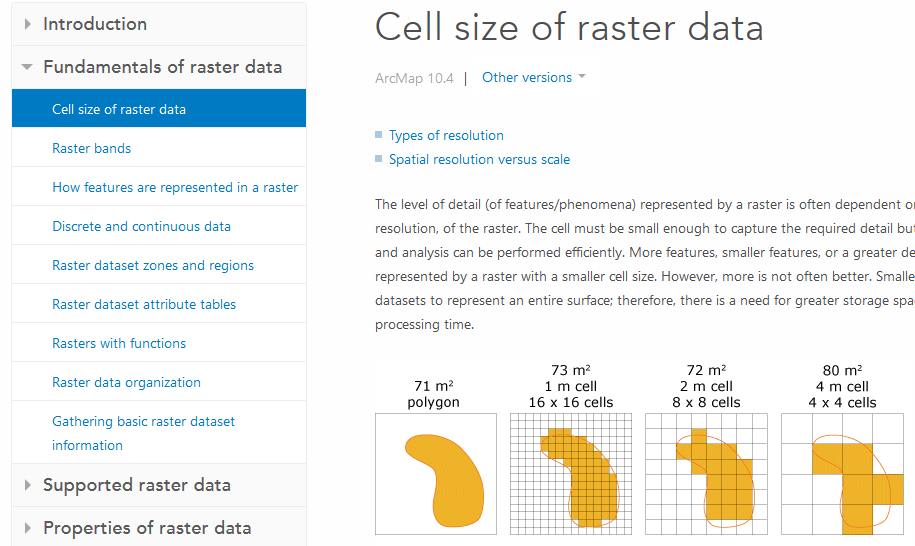 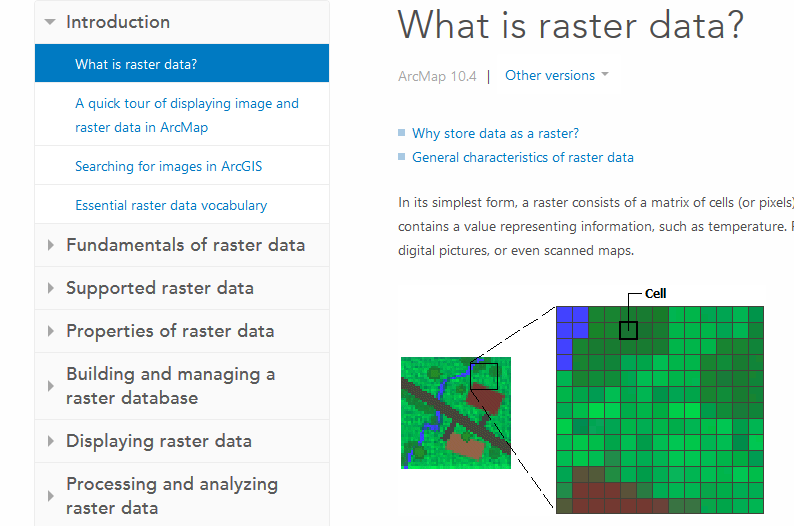 Readings – ArcGIS Pro Tools
ArcGIS Pro An overview of the Spatial Analyst Toolbox https://pro.arcgis.com/en/pro-app/tool-reference/spatial-analyst/an-overview-of-the-spatial-analyst-toolbox.htm.
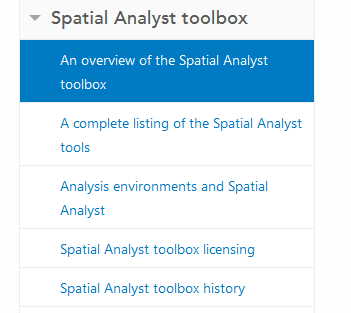 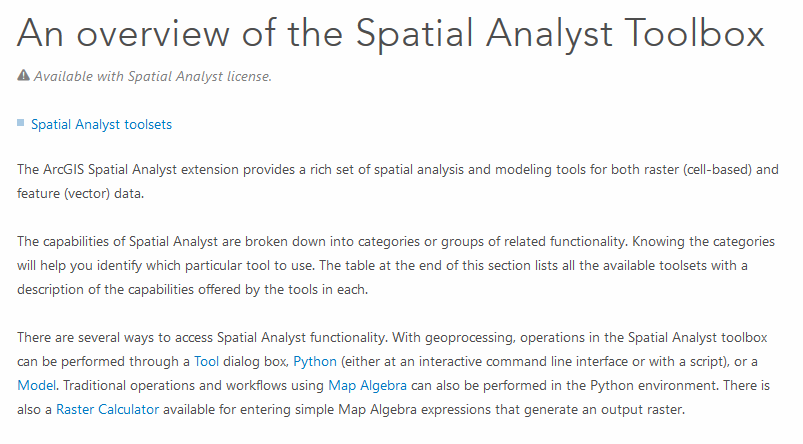 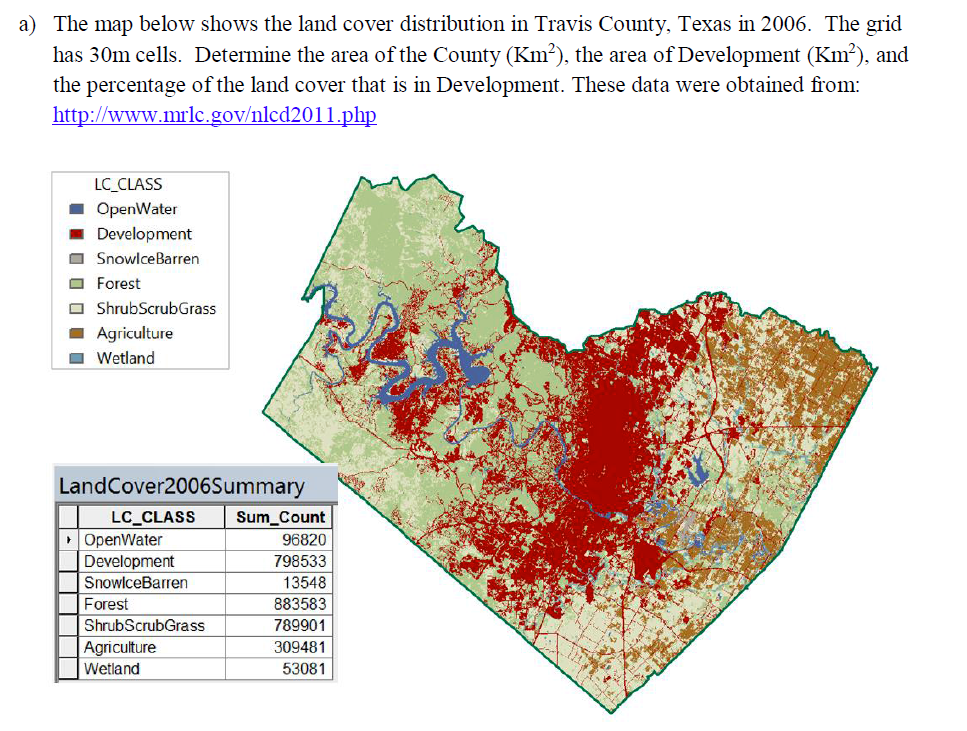 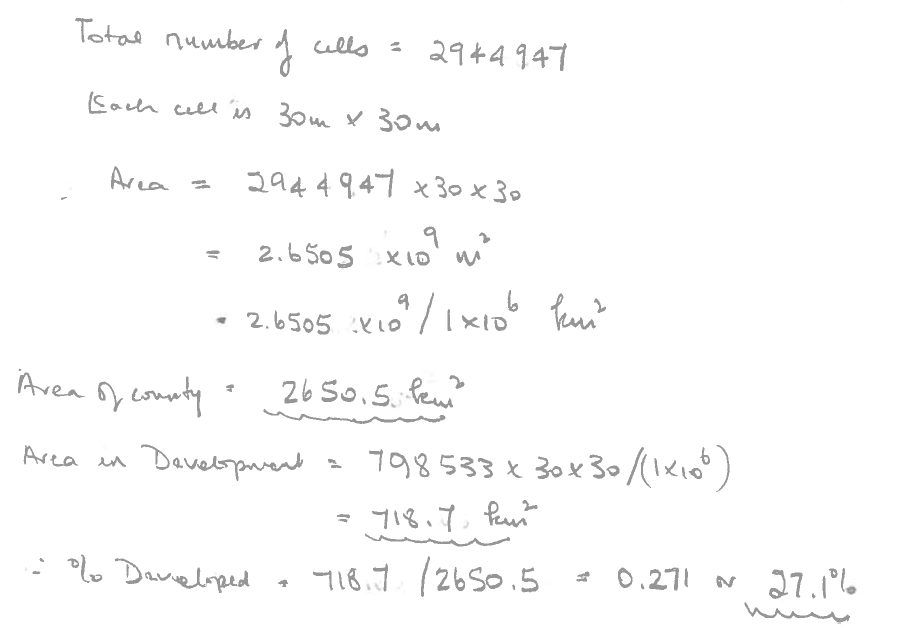 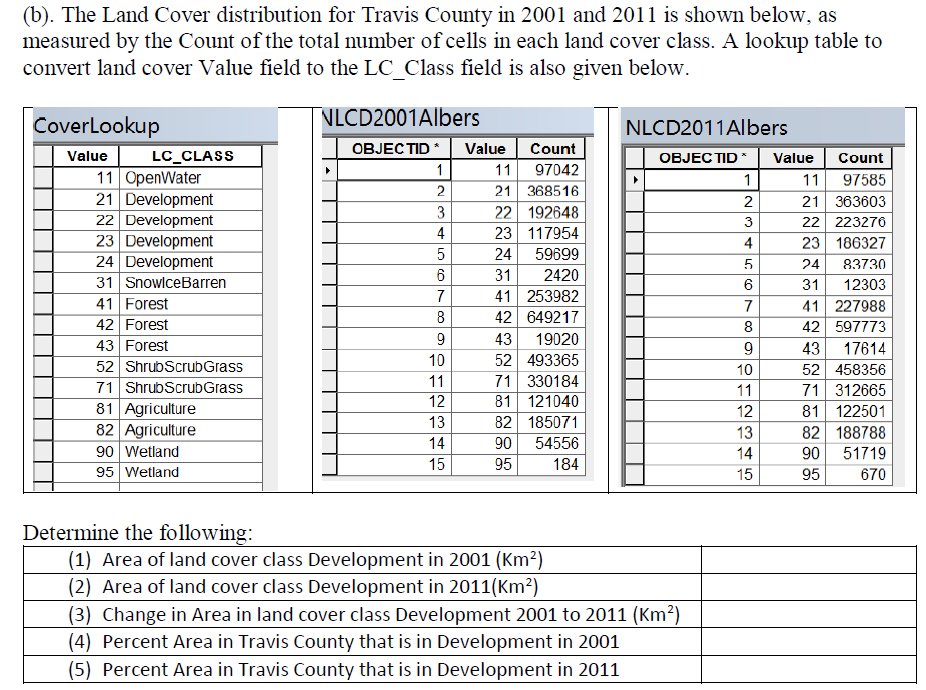 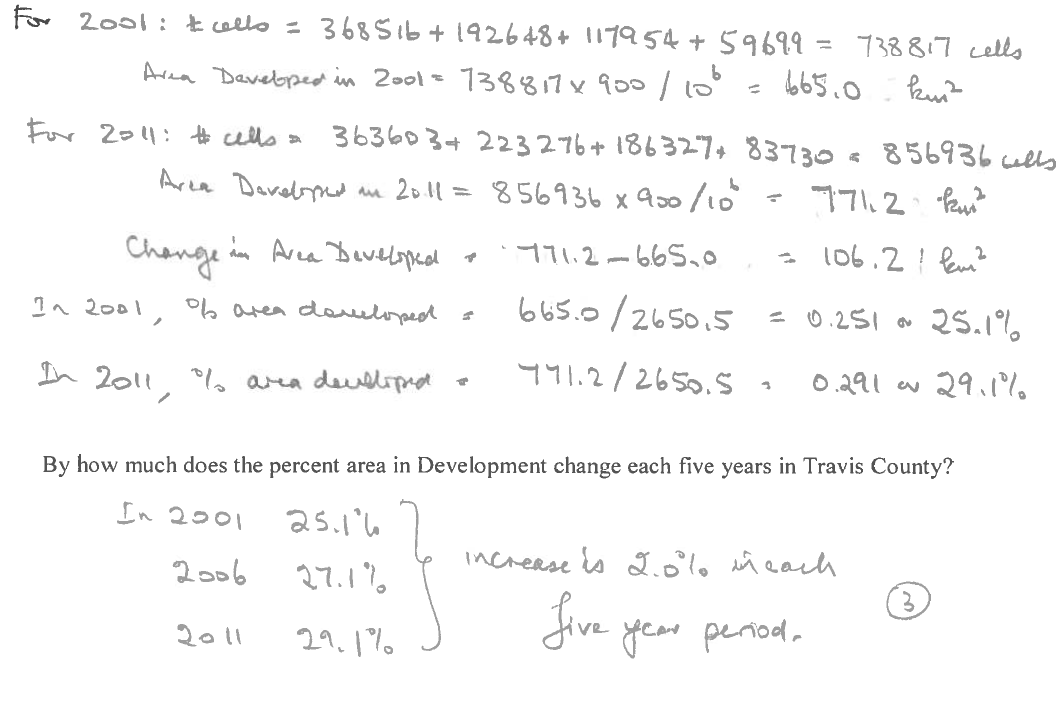 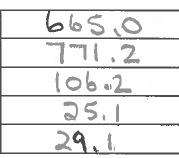 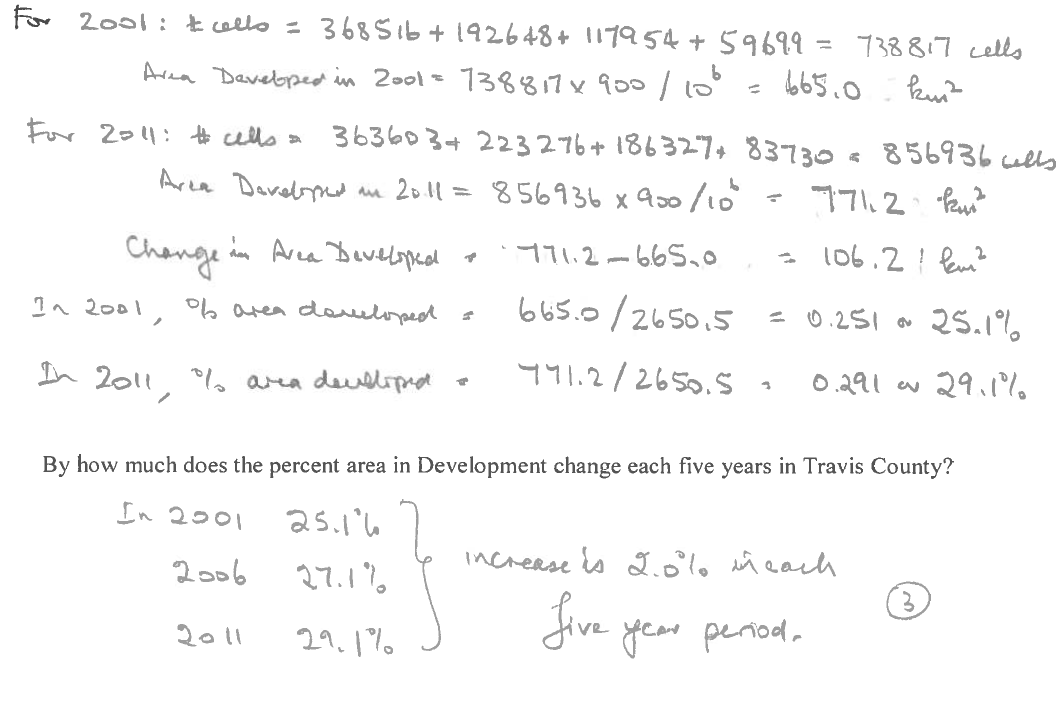 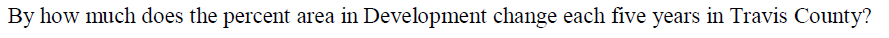 Readings – Slope and Aspect
How Slope Works https://pro.arcgis.com/en/pro-app/tool-reference/spatial-analyst/how-slope-works.htm 
How Aspect Works https://pro.arcgis.com/en/pro-app/tool-reference/spatial-analyst/how-aspect-works.htm
Slope Handout
http://hydrology.usu.edu/dtarb/giswr/2016/Slope.pdf
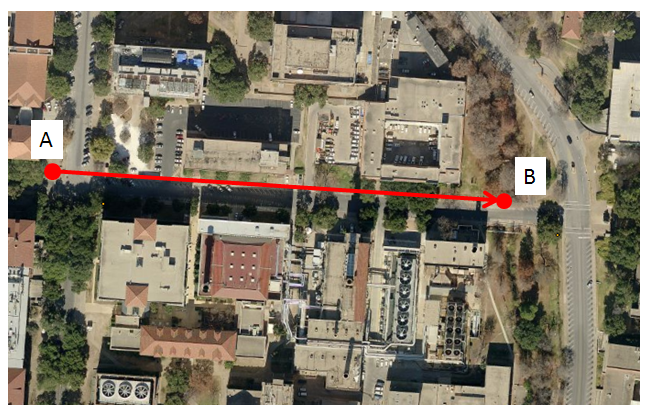 Determine the length, slope and azimuth of the line AB.
2012 Midterm Question
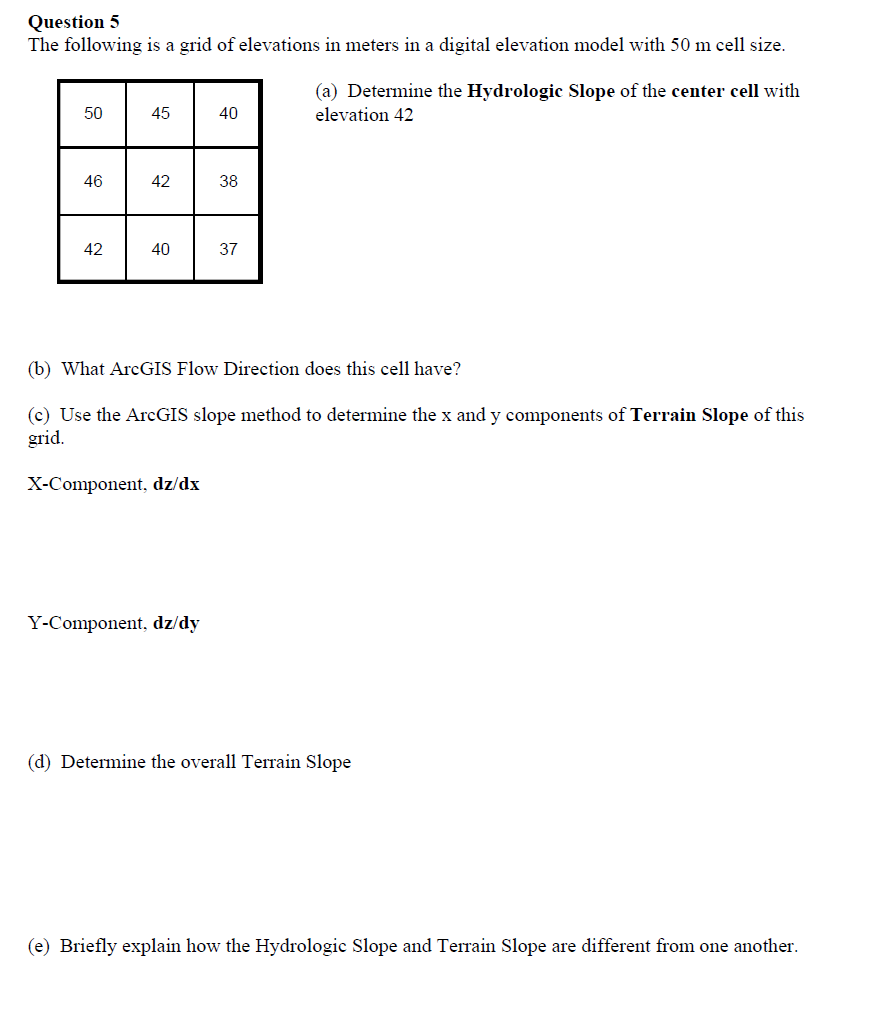 a
b
c
d
e
f
g
h
i
ArcGIS “Slope” tool
y
x
c
b
f
a
e
i
d
h
g
x
y
ArcGIS Aspect – the steepest downslope direction
Use atan2 to resolve ambiguity in atan direction
Example
a
b
c
30
d
e
f
145.2o
80
74
63
69
67
56
g
h
i
60
52
48
Digital Elevation Model Based Watershed and Stream Network Delineation
Reading 
https://pro.arcgis.com/en/pro-app/tool-reference/spatial-analyst/an-overview-of-the-hydrology-tools.htm
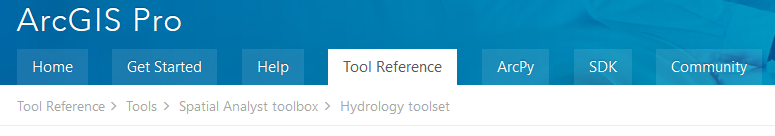 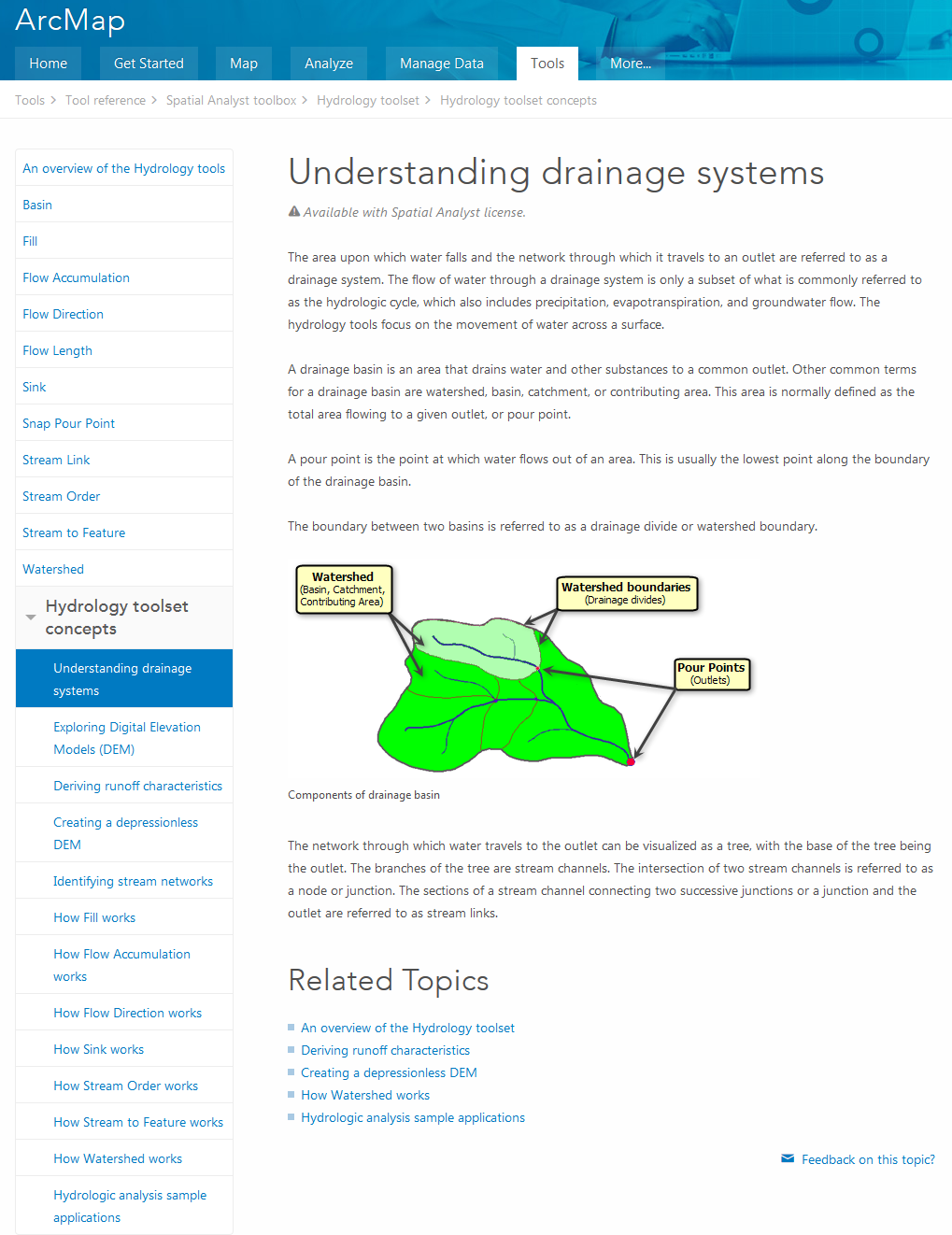 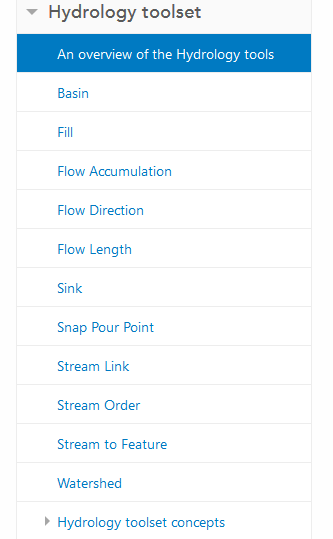 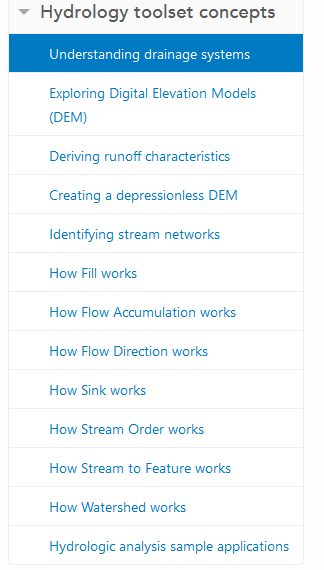 How to use
Understanding
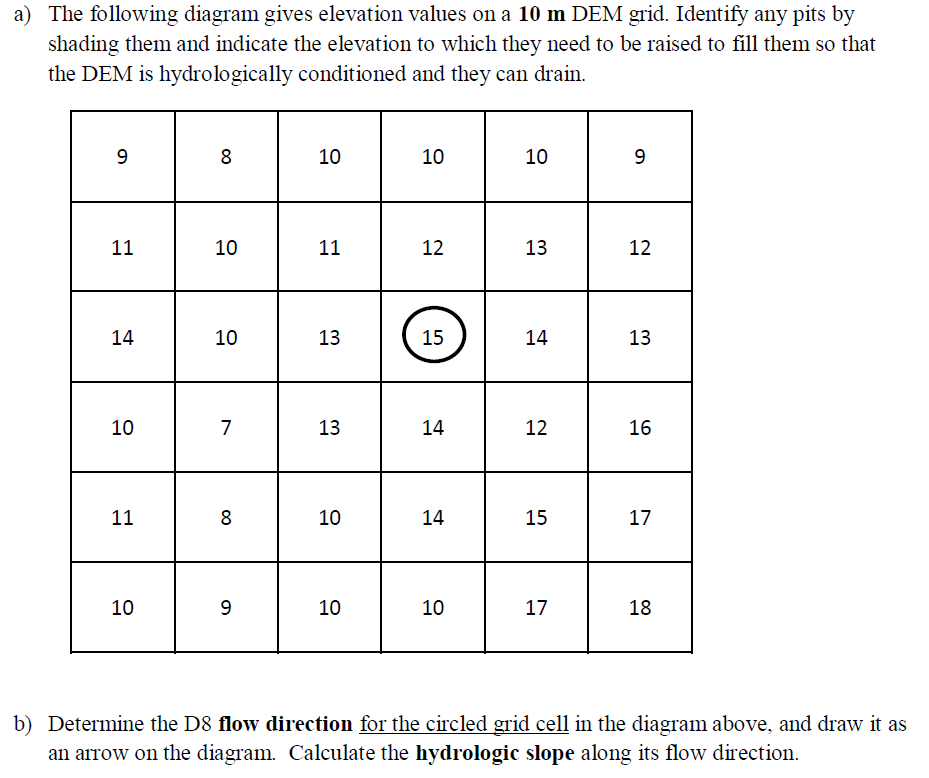 Pit Filling
Original DEM
Pits Filled
Pour Points
Pits
The lowest grid cell adjacent to a pit
Grid cells or zones completely surrounded by higher terrain
[Speaker Notes: Elevations are filled to that of the pools pour point]
80
80
74
74
63
63
69
69
67
67
56
56
60
60
52
52
48
48
Hydrologic Slope 
	- Direction of Steepest Descent
30
30
Slope:
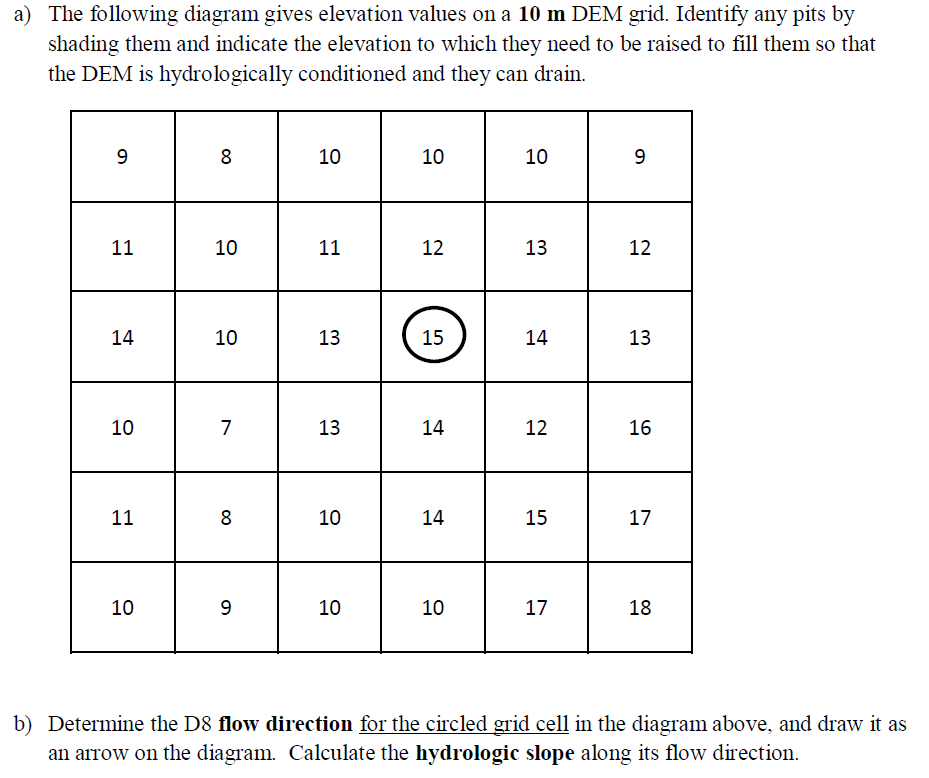 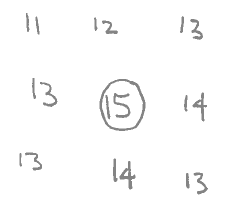 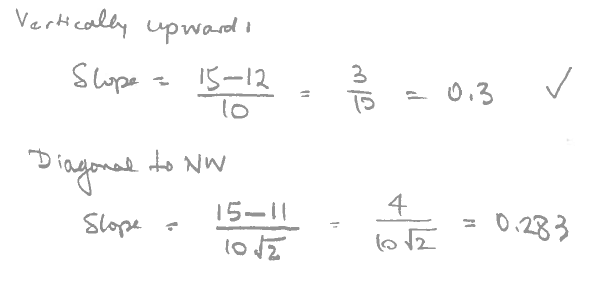 13
9

9
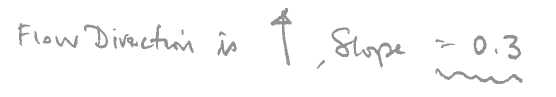 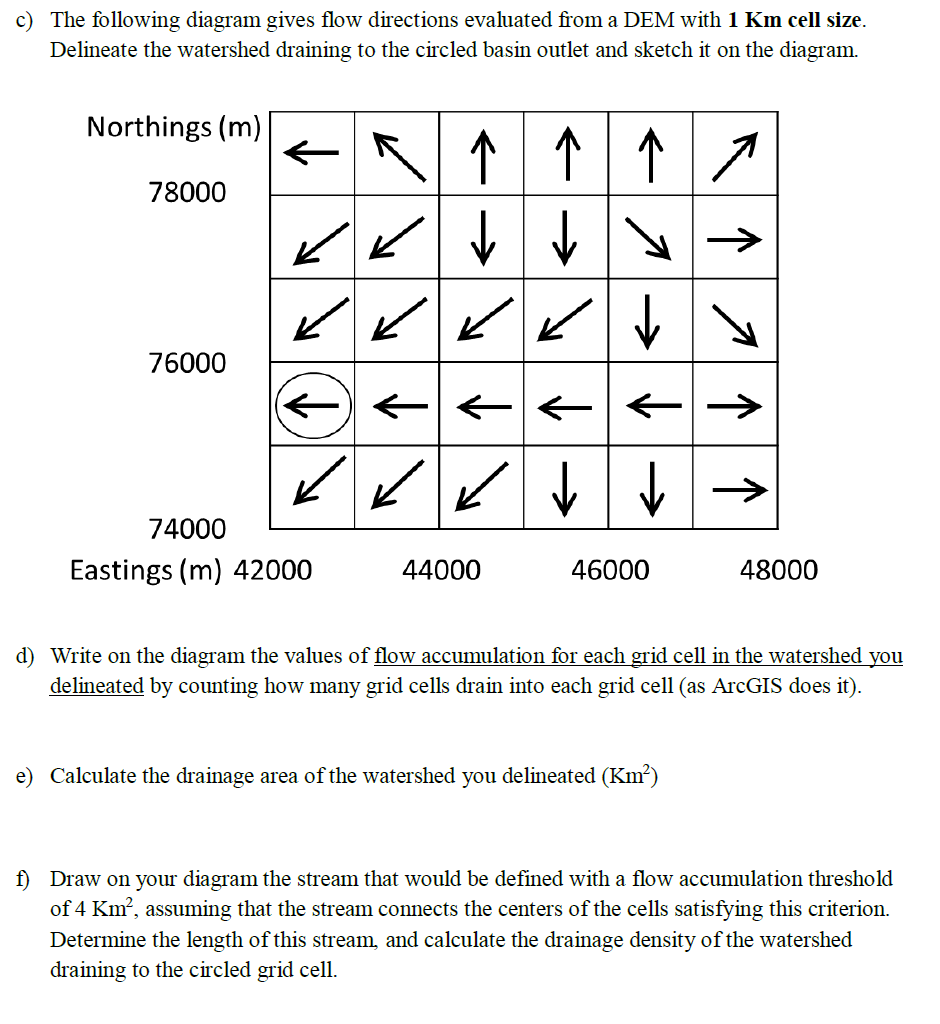 Flow Accumulation Grid. 
Area draining in to a grid cell
0
0
0
0
0
0
0
0
0
0
0
2
2
2
0
2
2
0
0
2
0
1
0
0
10
0
0
1
0
10
1
0
0
0
14
0
1
0
0
14
1
0
4
1
19
4
1
0
1
19
ArcHydro Page 72
Stream Network for 10 cell Threshold Drainage Area
Flow Accumulation > 10 Cell Threshold
0
0
0
0
0
0
0
0
0
0
2
2
0
0
2
0
2
2
2
0
0
0
1
0
0
1
10
0
0
10
0
1
0
0
1
0
0
14
0
14
4
1
0
1
1
0
4
1
19
19
Watershed Draining to Outlet
Watershed mapped as all grid cells that drain to an outlet
Streams mapped as grid cells with flow accumulation greater than a threshold
Watershed and Stream Grids
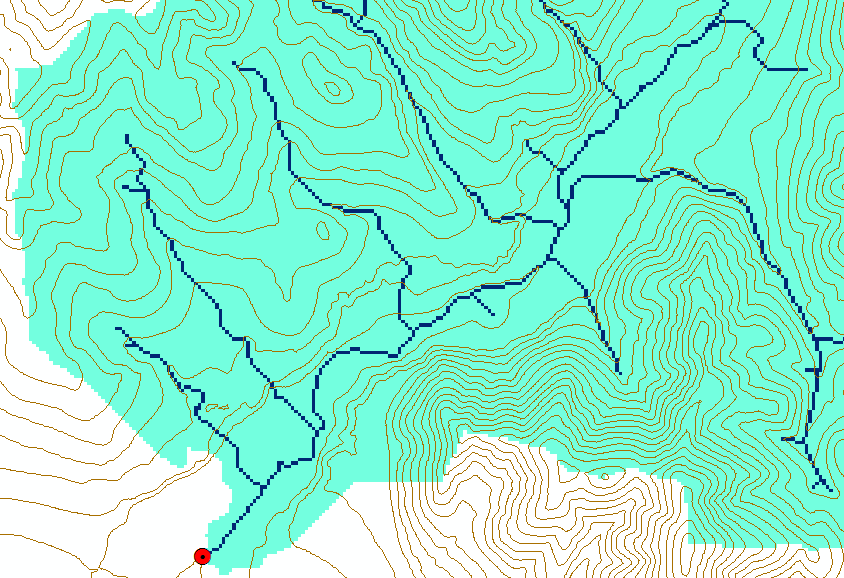 Watershed mapped as all grid cells that drain to an outlet
Streams mapped as grid cells with flow accumulation greater than a threshold
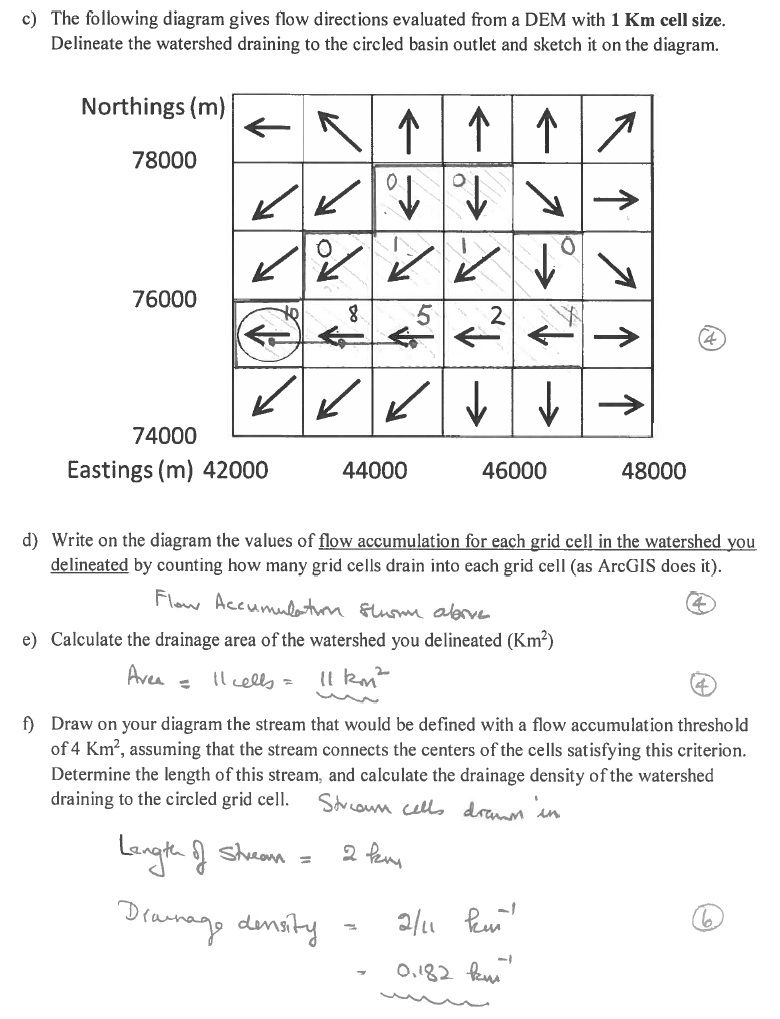 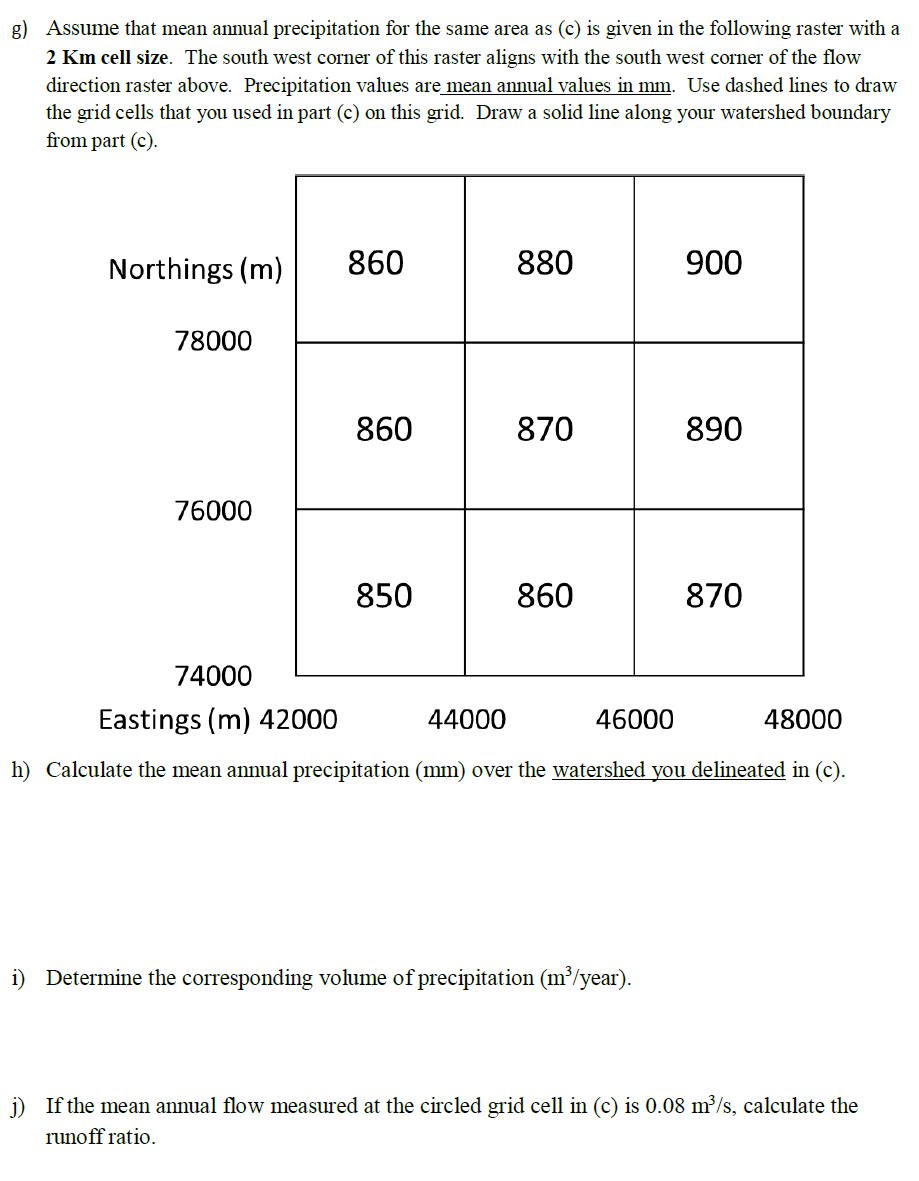 Raster calculation and resampling
Resampling or interpolation (and reprojection) of inputs to target extent, cell size, and projection within region defined by analysis mask
+
=
Analysis mask
Analysis cell size
Analysis extent
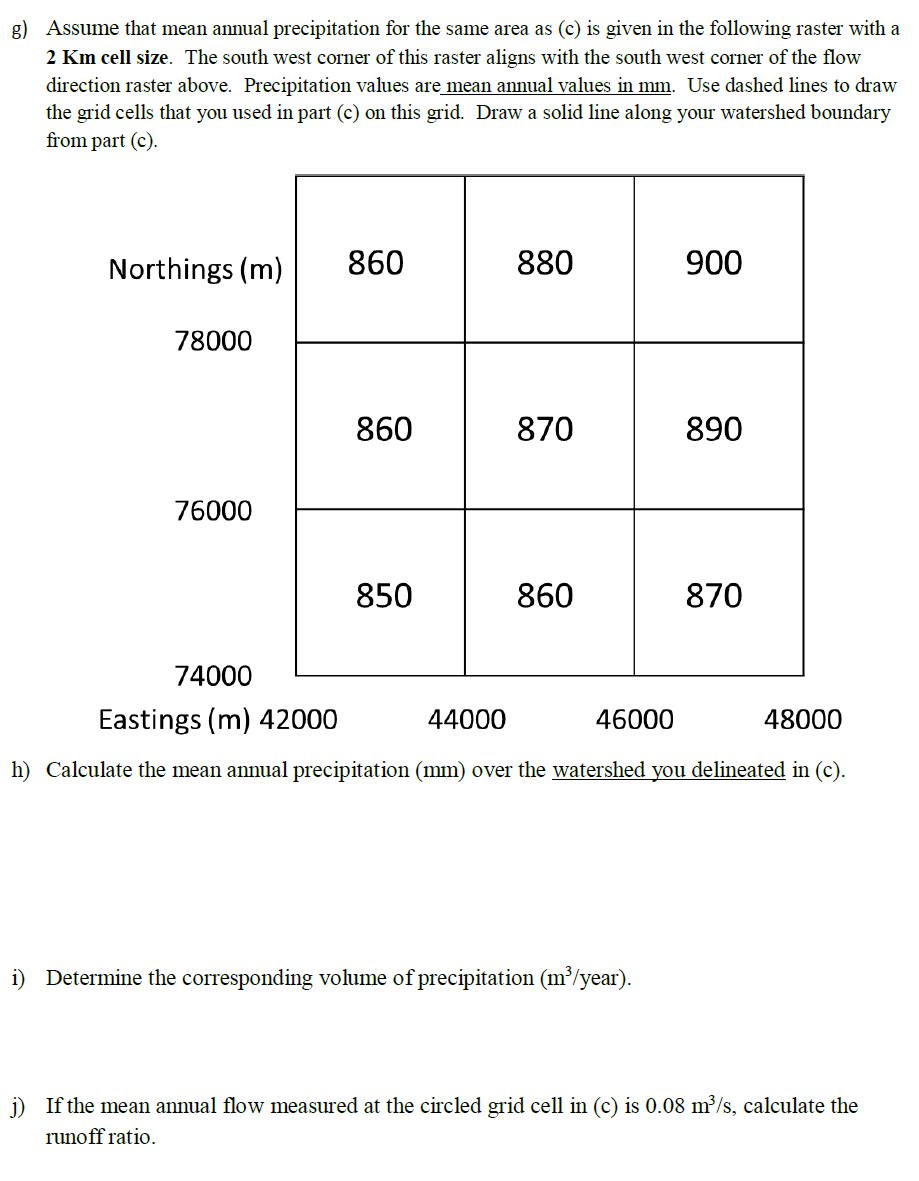 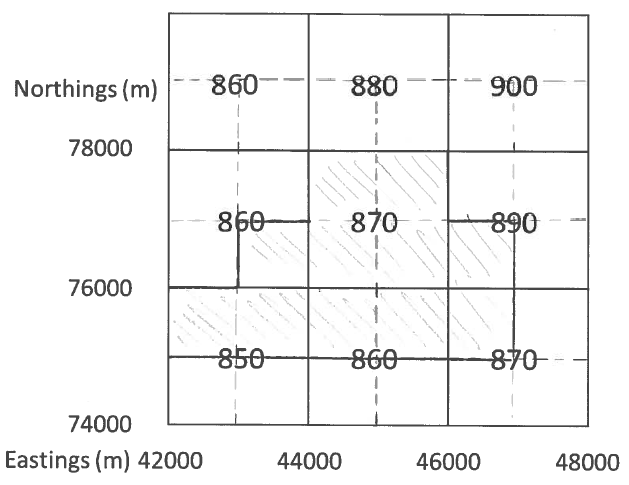 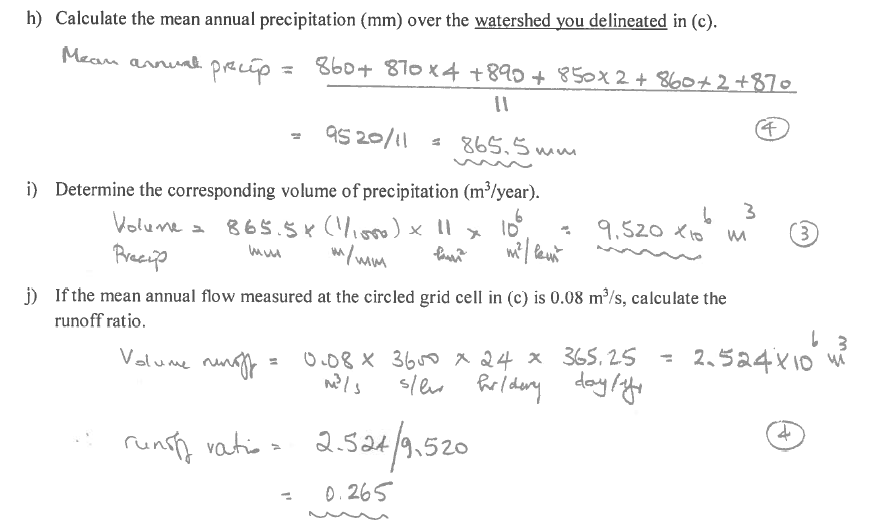 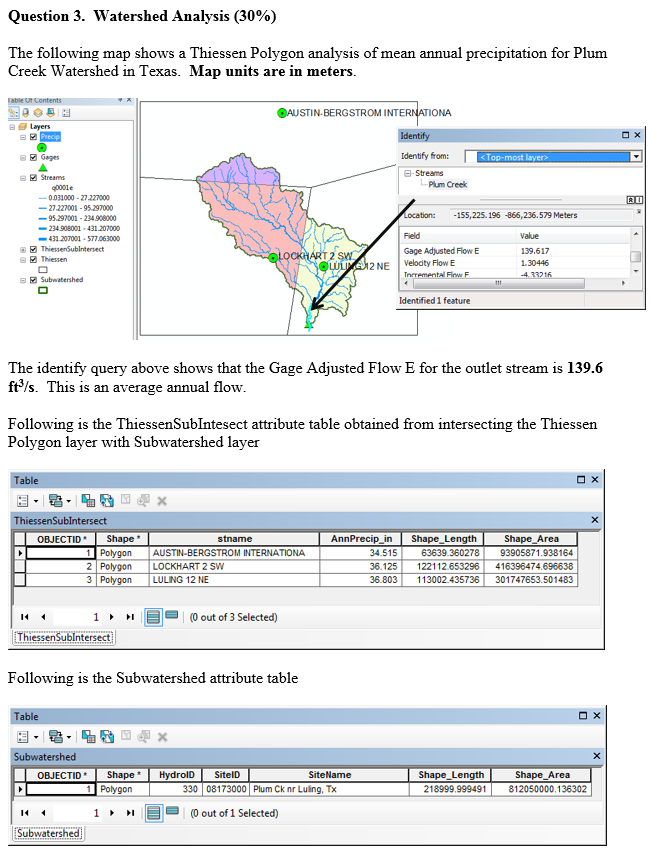 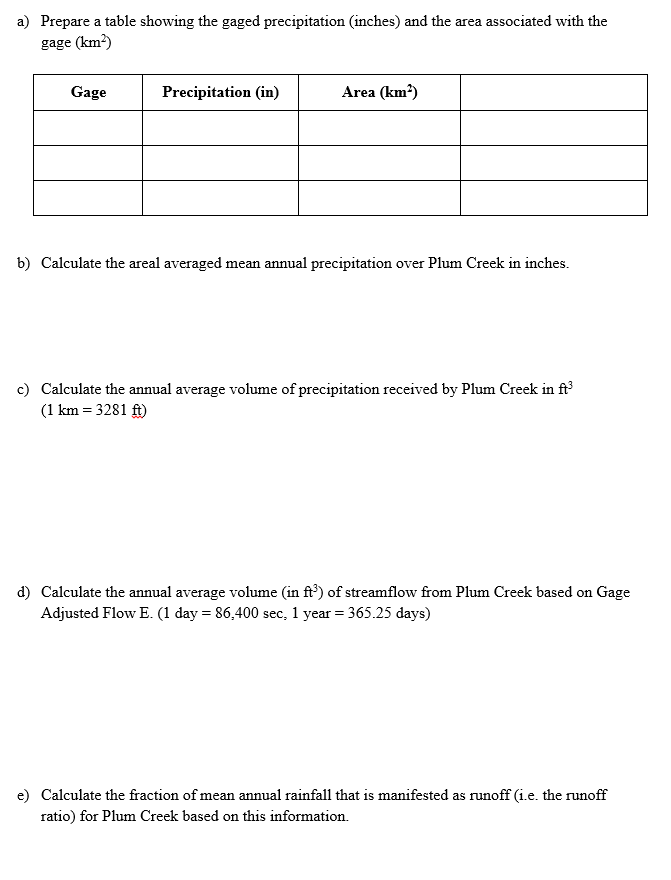 Subwatershed Precipitation by Thiessen Polygons
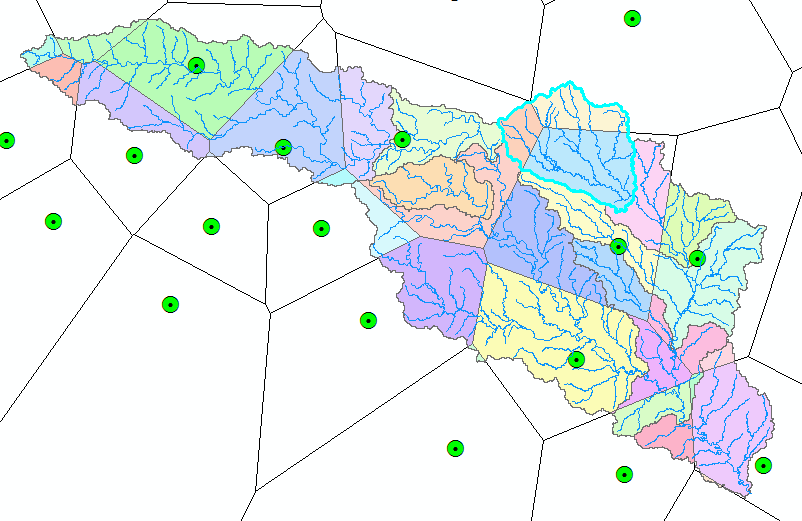 Thiessen Polygons
Intersect with Subwatersheds
Evaluate A*P Product
Summarize by subwatershed
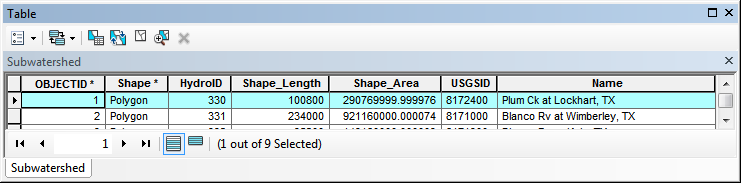 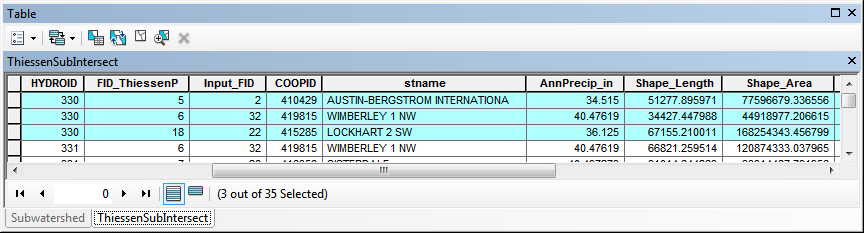 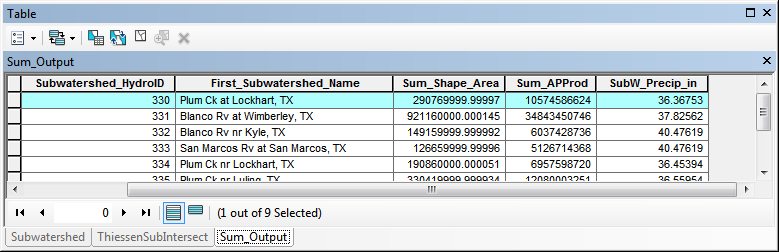 Real-Time Flood Inundation Mapping
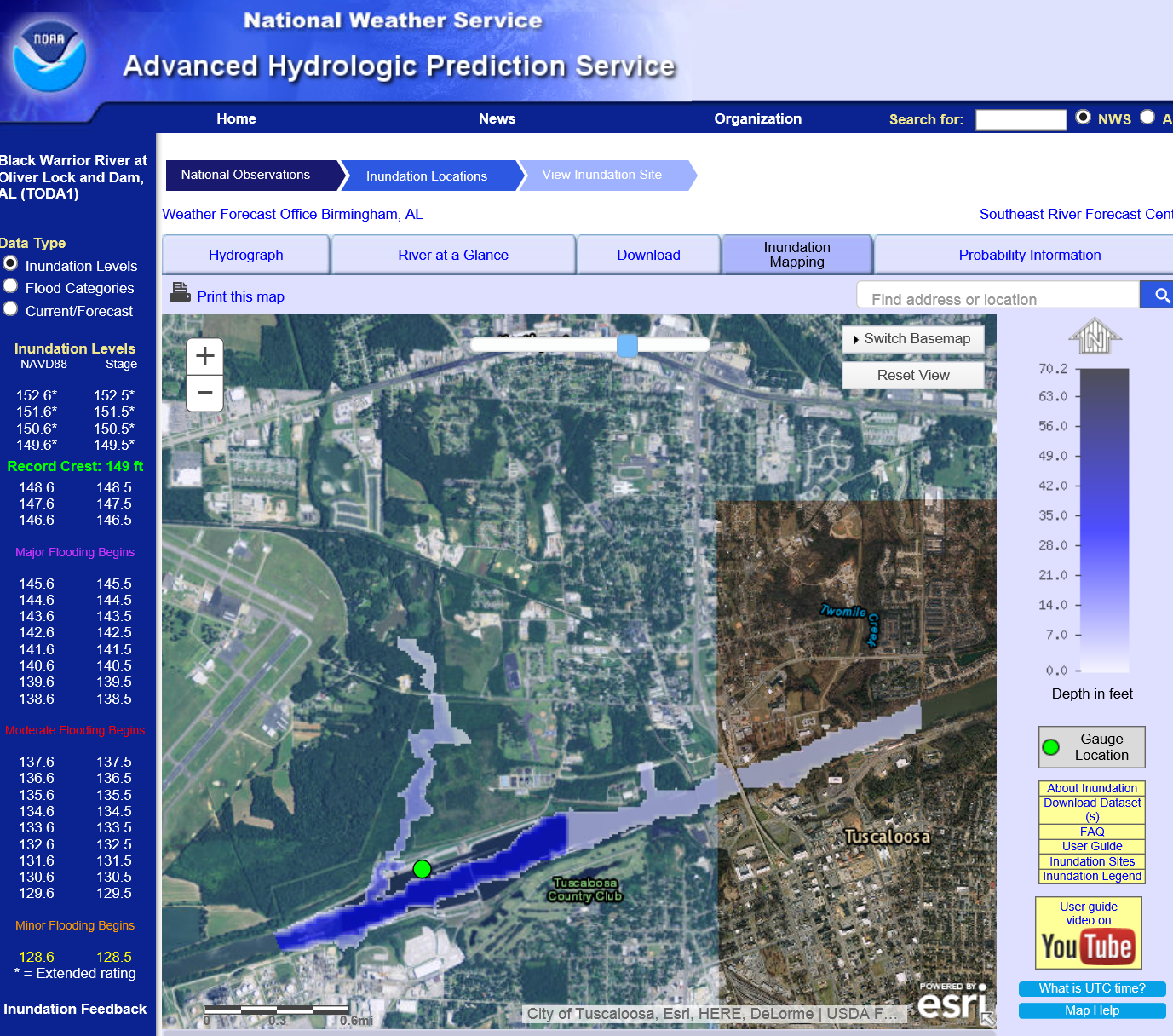 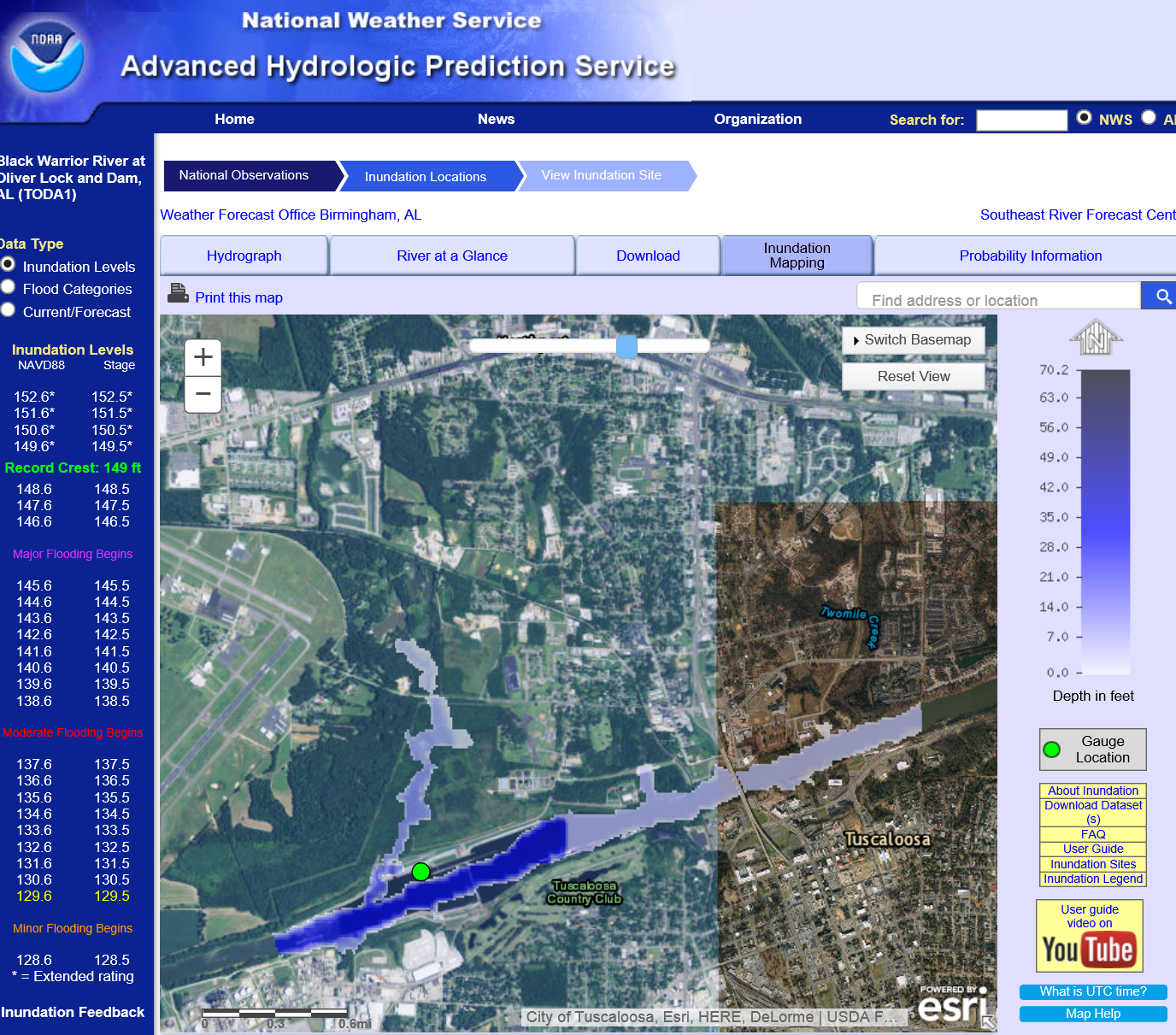 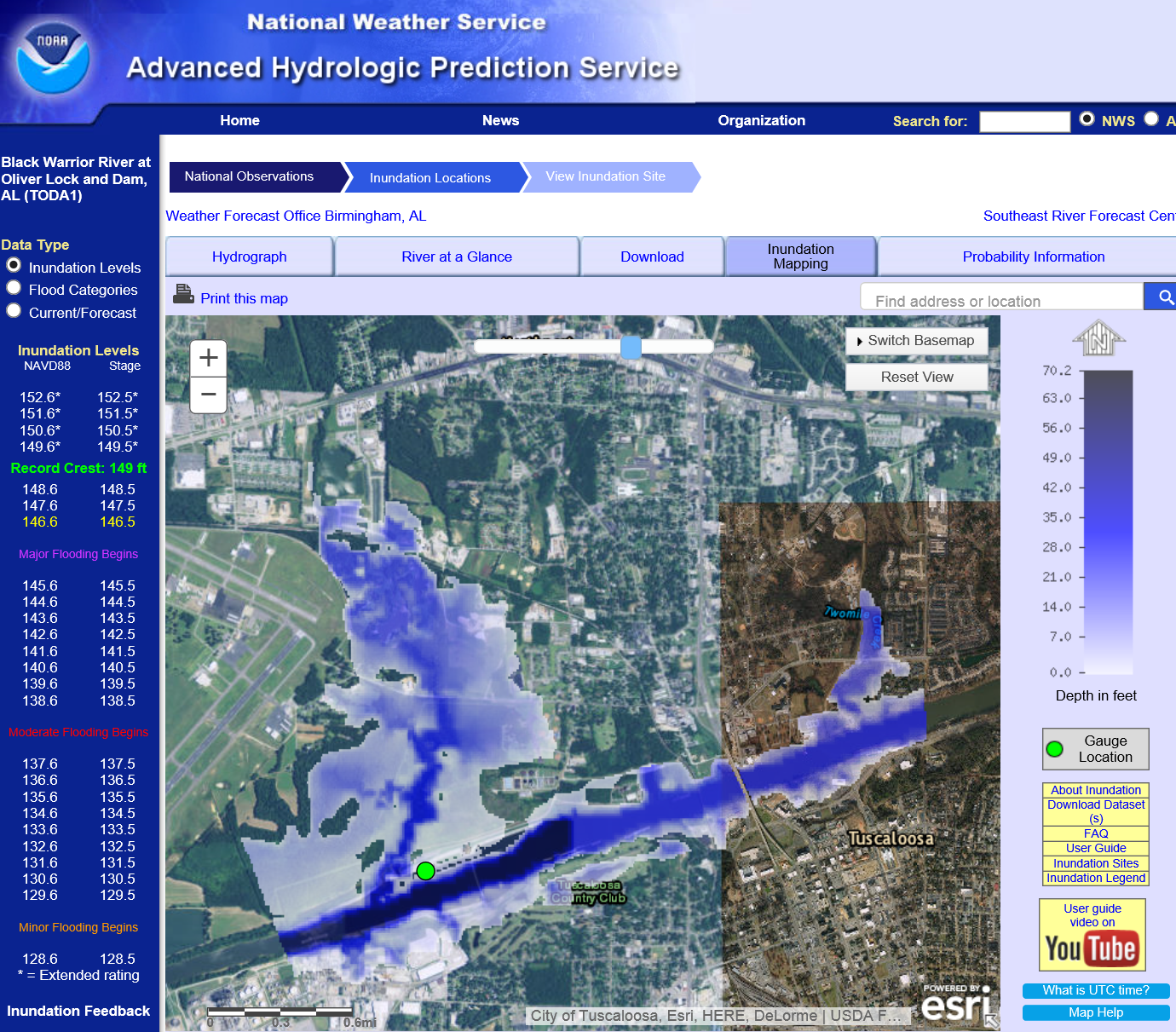 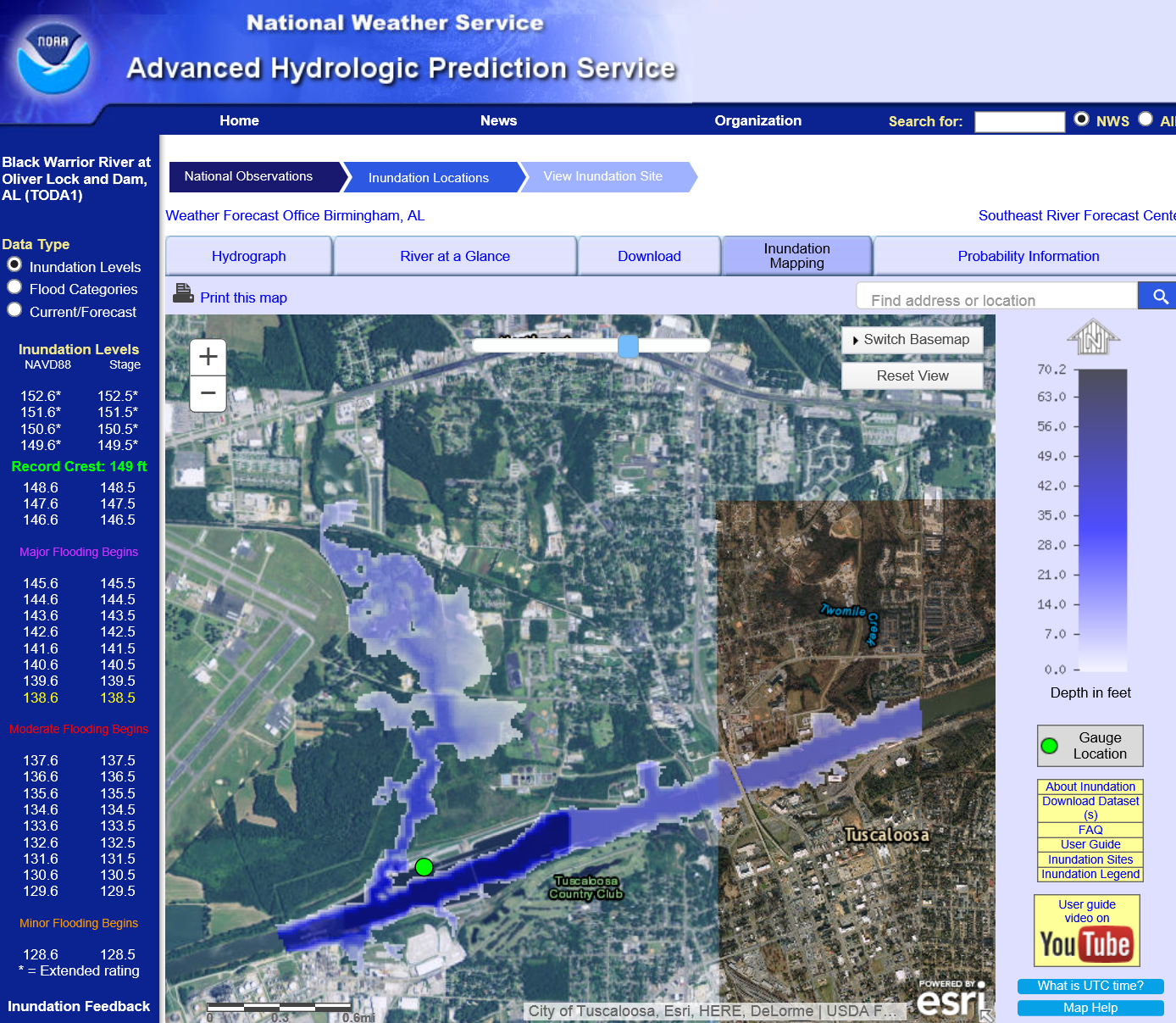 Black Warrior River 
at Oliver Lock and Dam
Flooding
Major
Moderate
Minor
Flood Inundation Mapping – NHDPlus-HAND Method
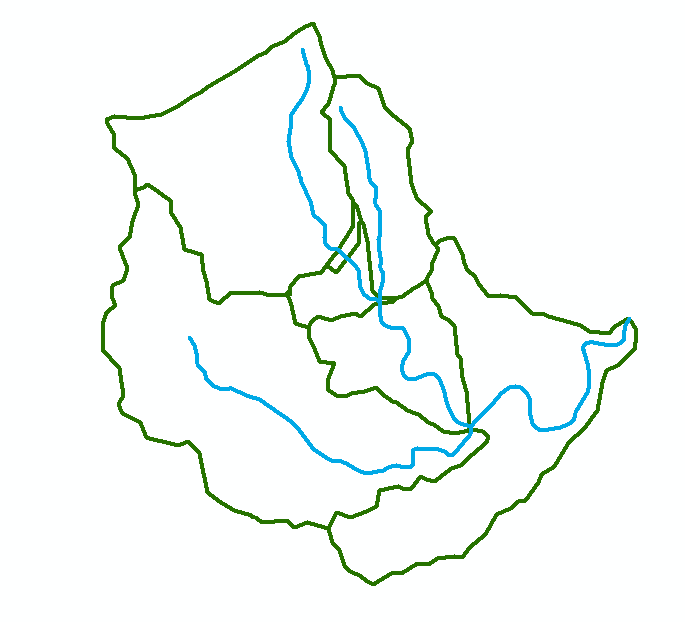 Water surface elevation 
h = z + y
y
NHDPlus
h
z
Geodetic datum
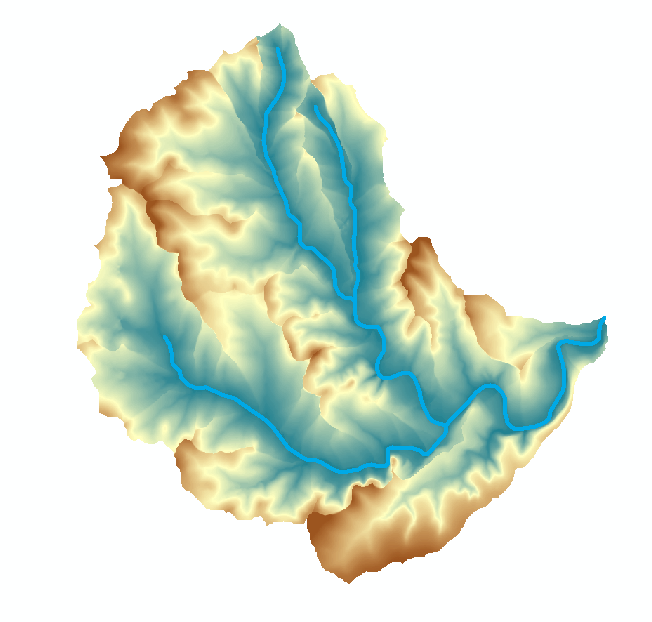 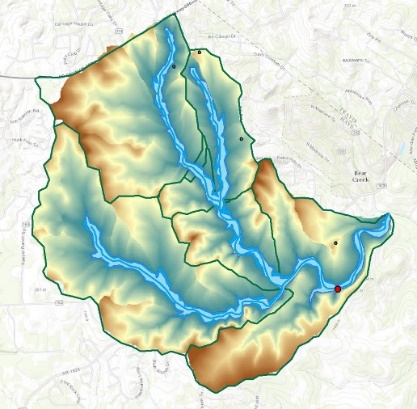 Catchments and Flowlines
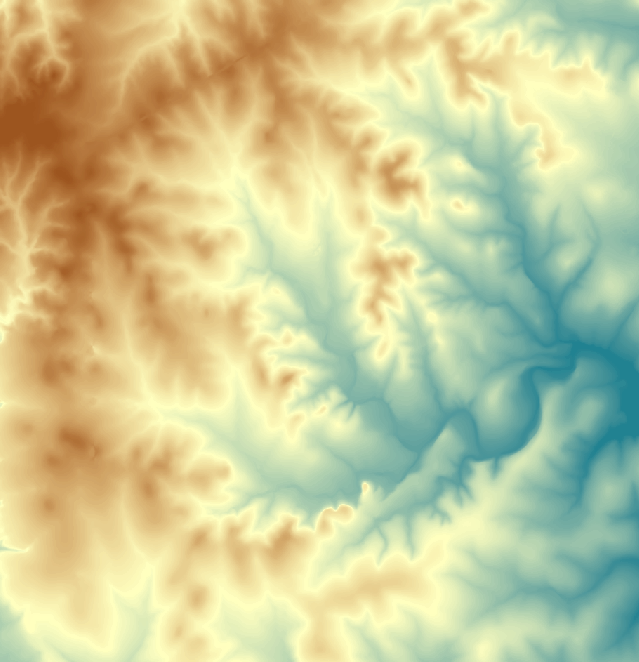 Height Above Nearest 
Drainage (HAND)(relative elevation of land 
surface cell above cell in 
NHDPlus stream to which it flows)
Inundation mapHeight above 
drainage < 15 ft)
Digital Elevation Model
Ridge
sr
sr
pr
pr
vr
Point of interest
Stream
ps
ps
vs
ss
ss
hr
hr
hs
hs
Height above Nearest Drainage (HAND) evaluated using TauDEM Dinfinity Vertical Distance Down function
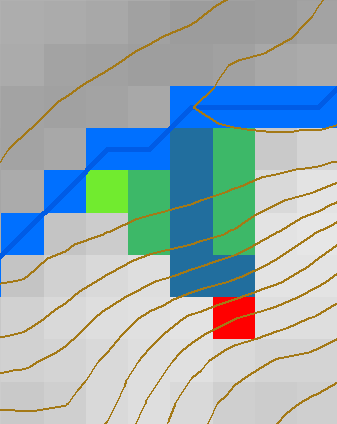 TauDEM Distance Down and Distance Up
D
Vertical distance to stream evaluated as weighted average over multiple flow paths.  This results in a “smooth” height above nearest stream layer
You should be able to interpret DEM elevations to be able to identify the height above the nearest stream and area of inundation